„80 éves a sportegyesületünk”
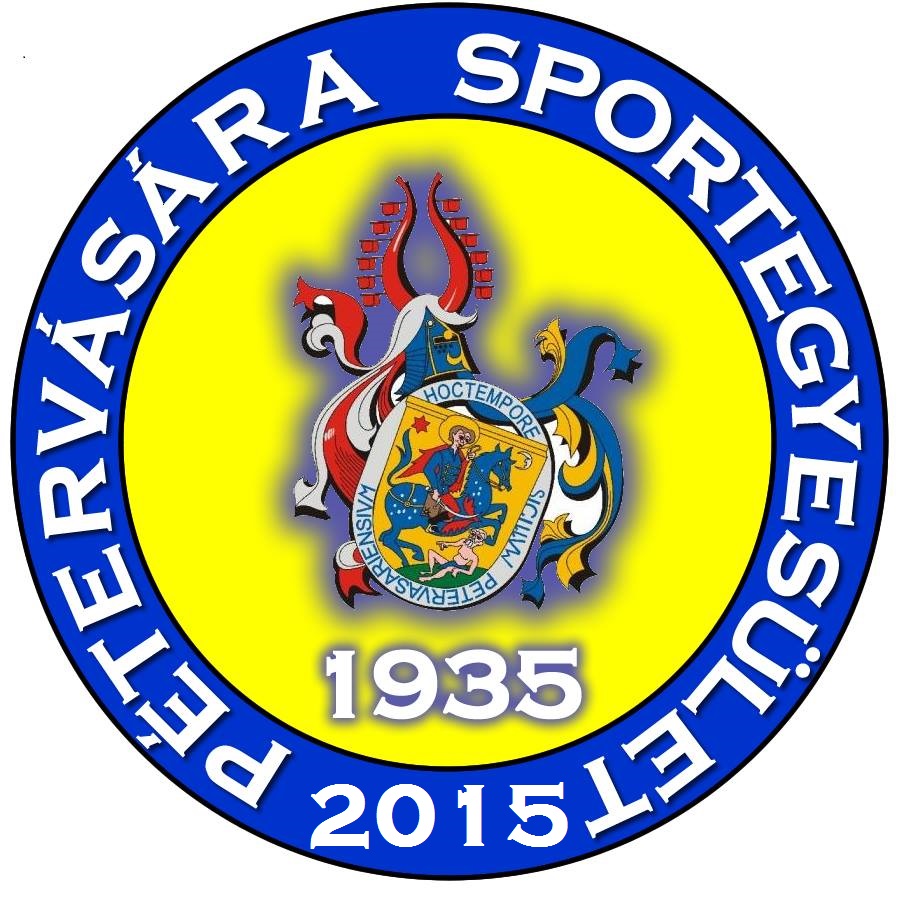 Pétervására, 2015. június 8.
Vendégünk: Farkas ÁdámHivatásos labdarúgó játékvezetőFIFA kerettag
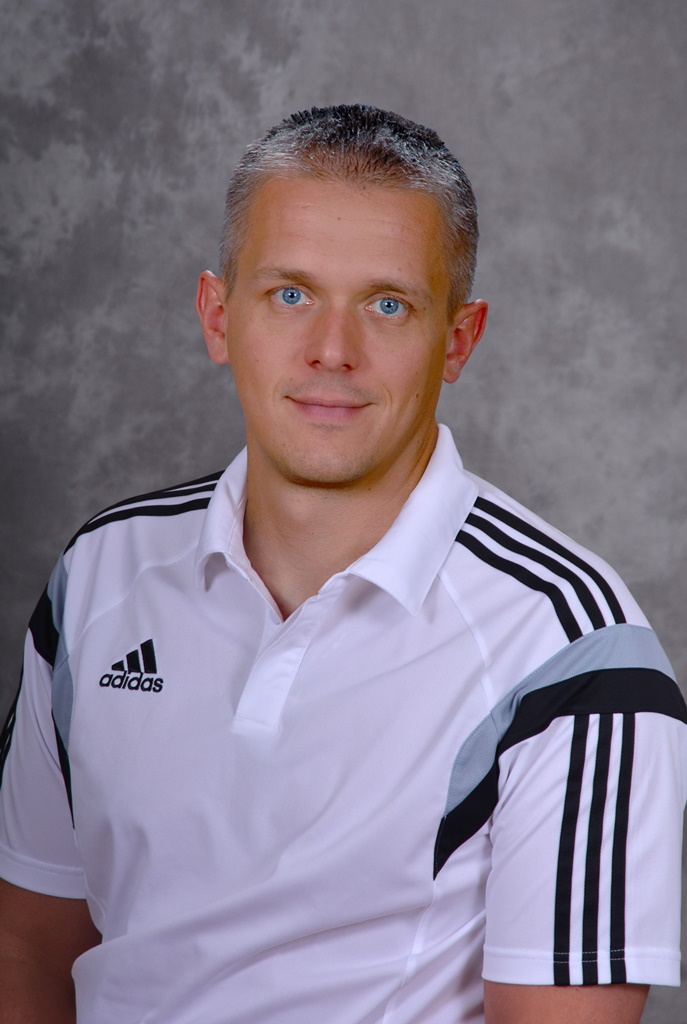 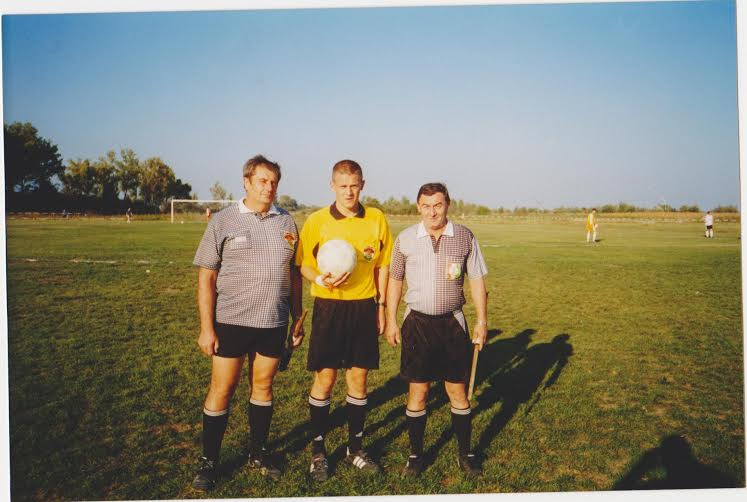 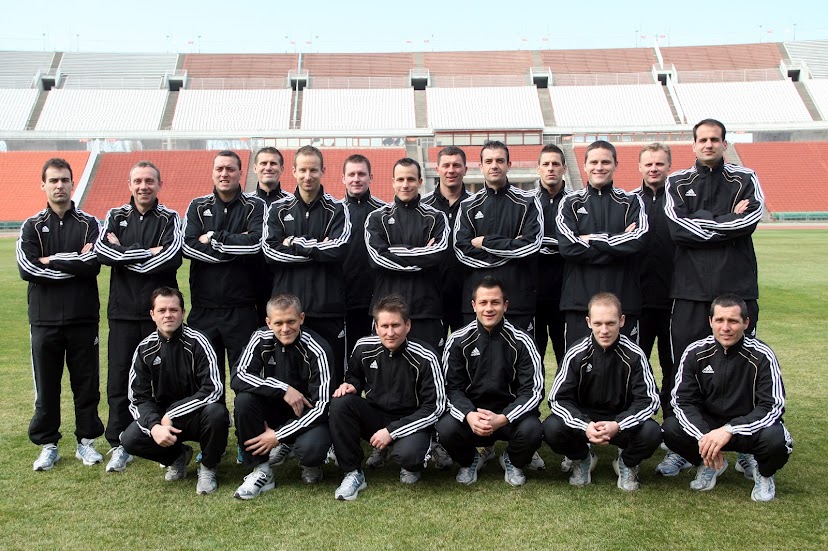 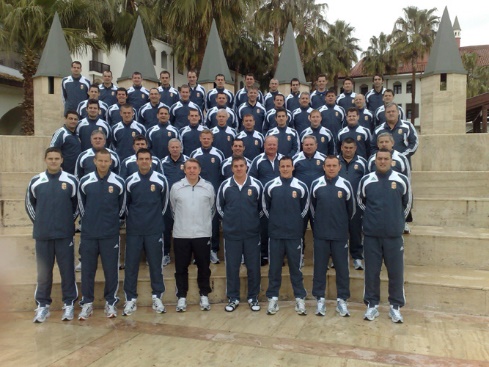 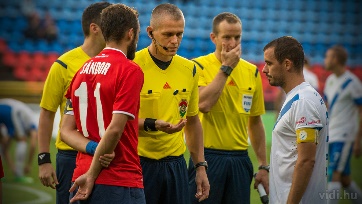 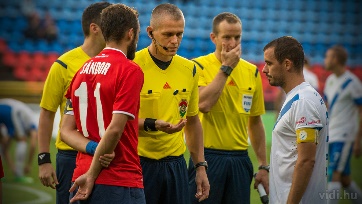 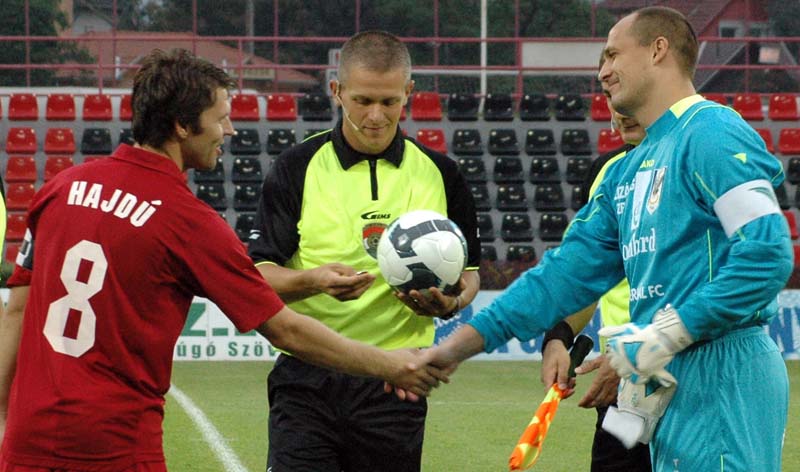 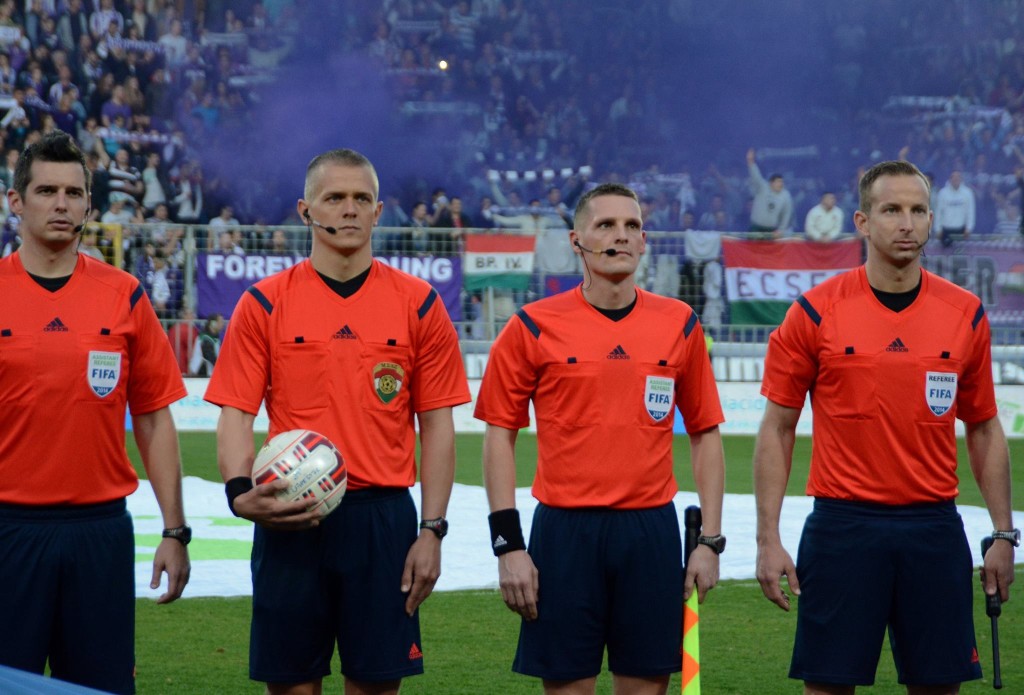 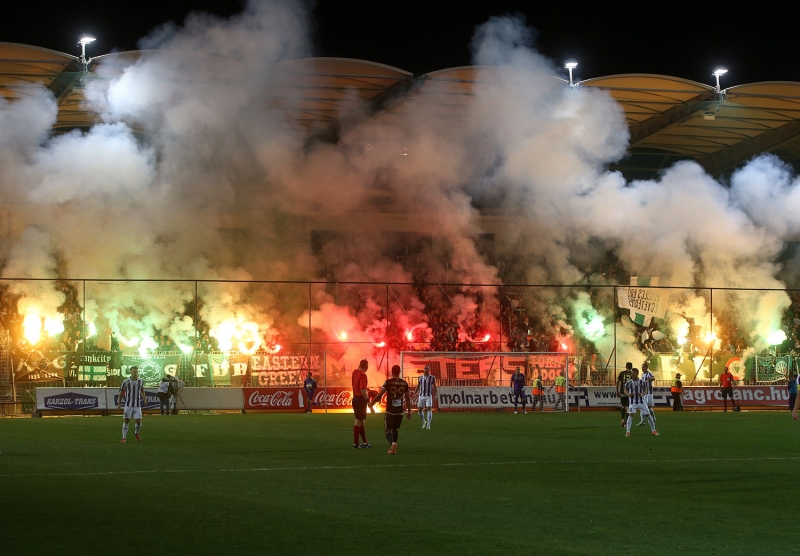 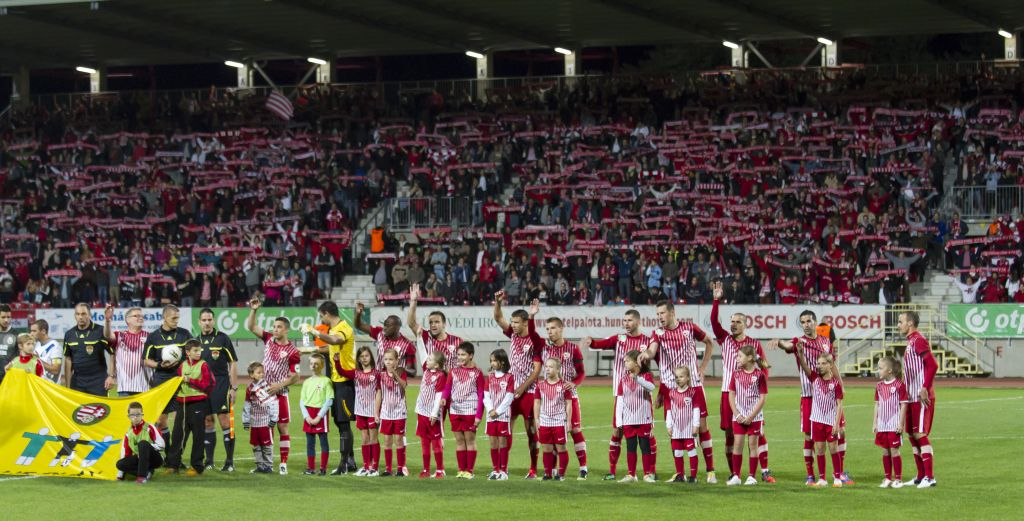 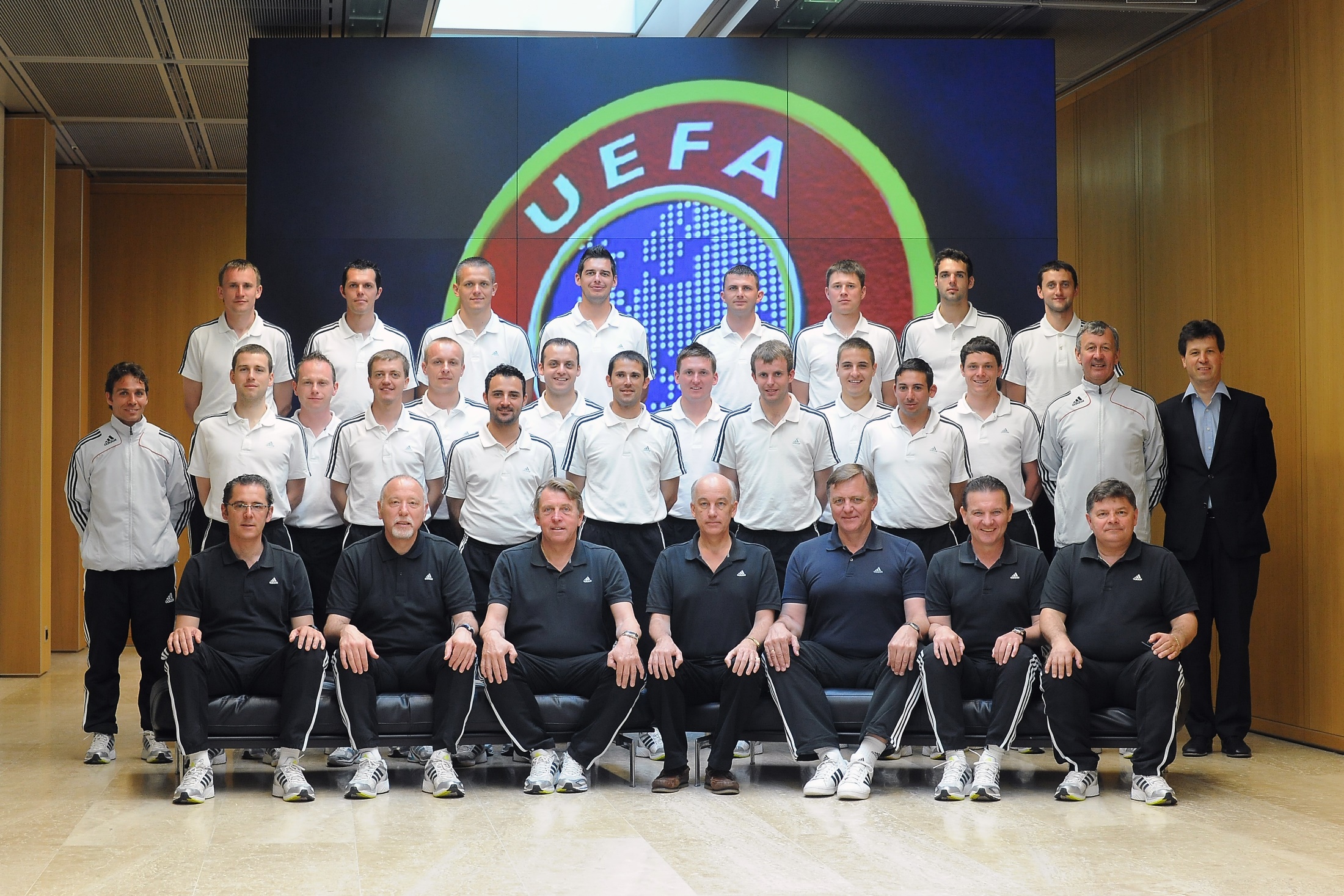 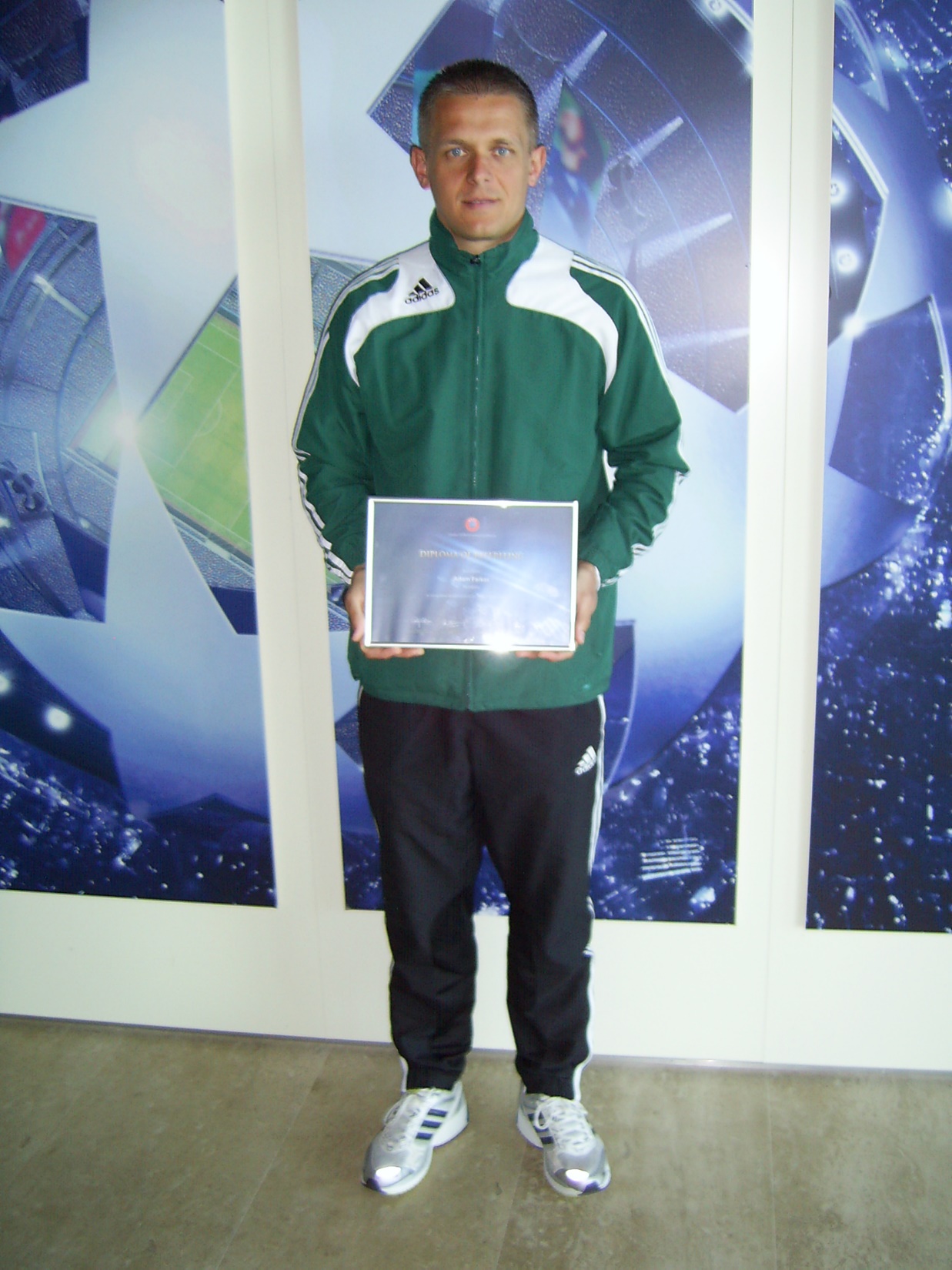 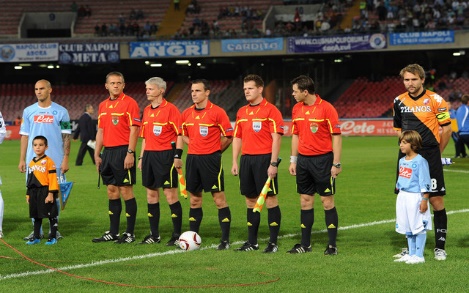 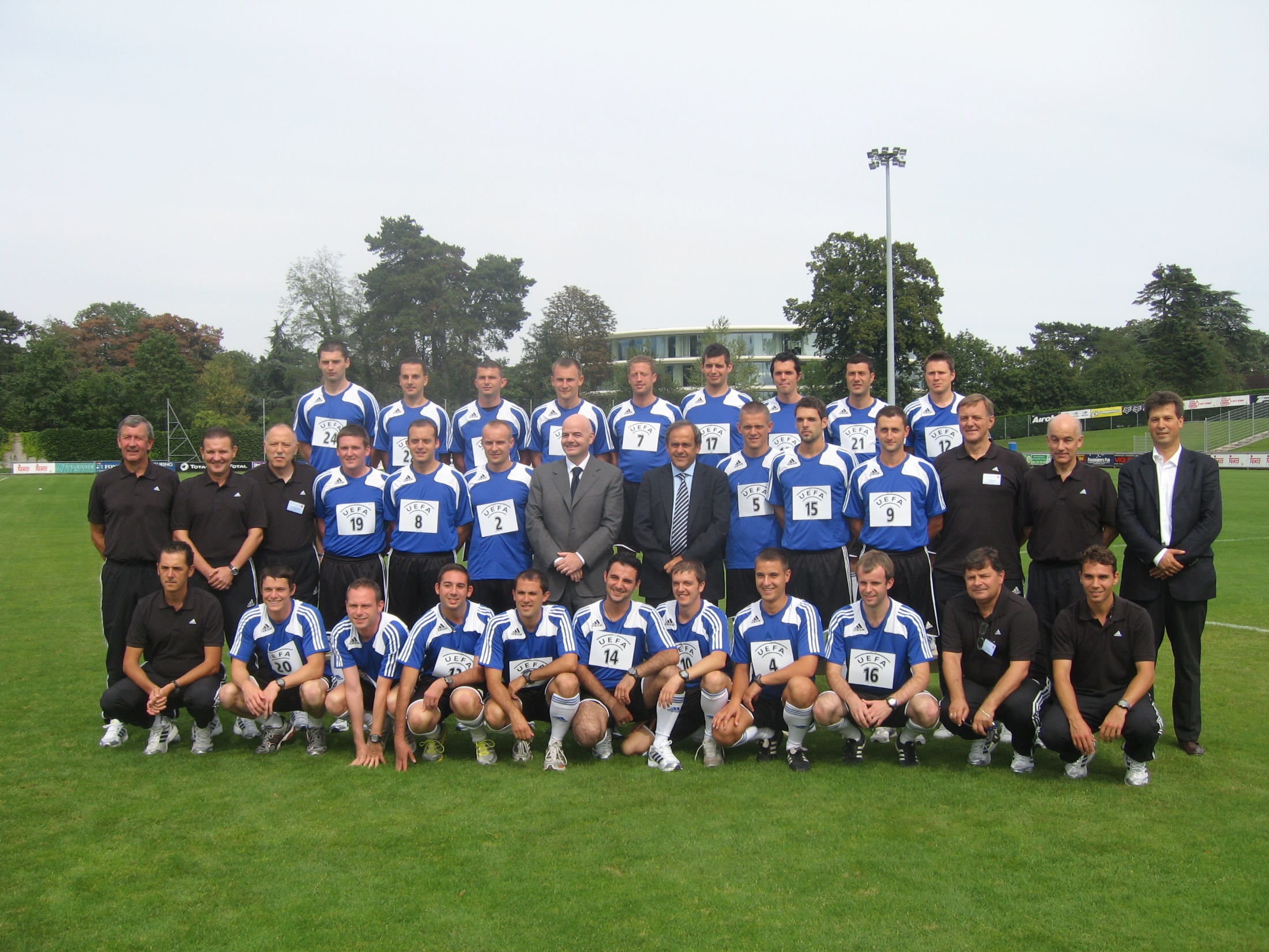 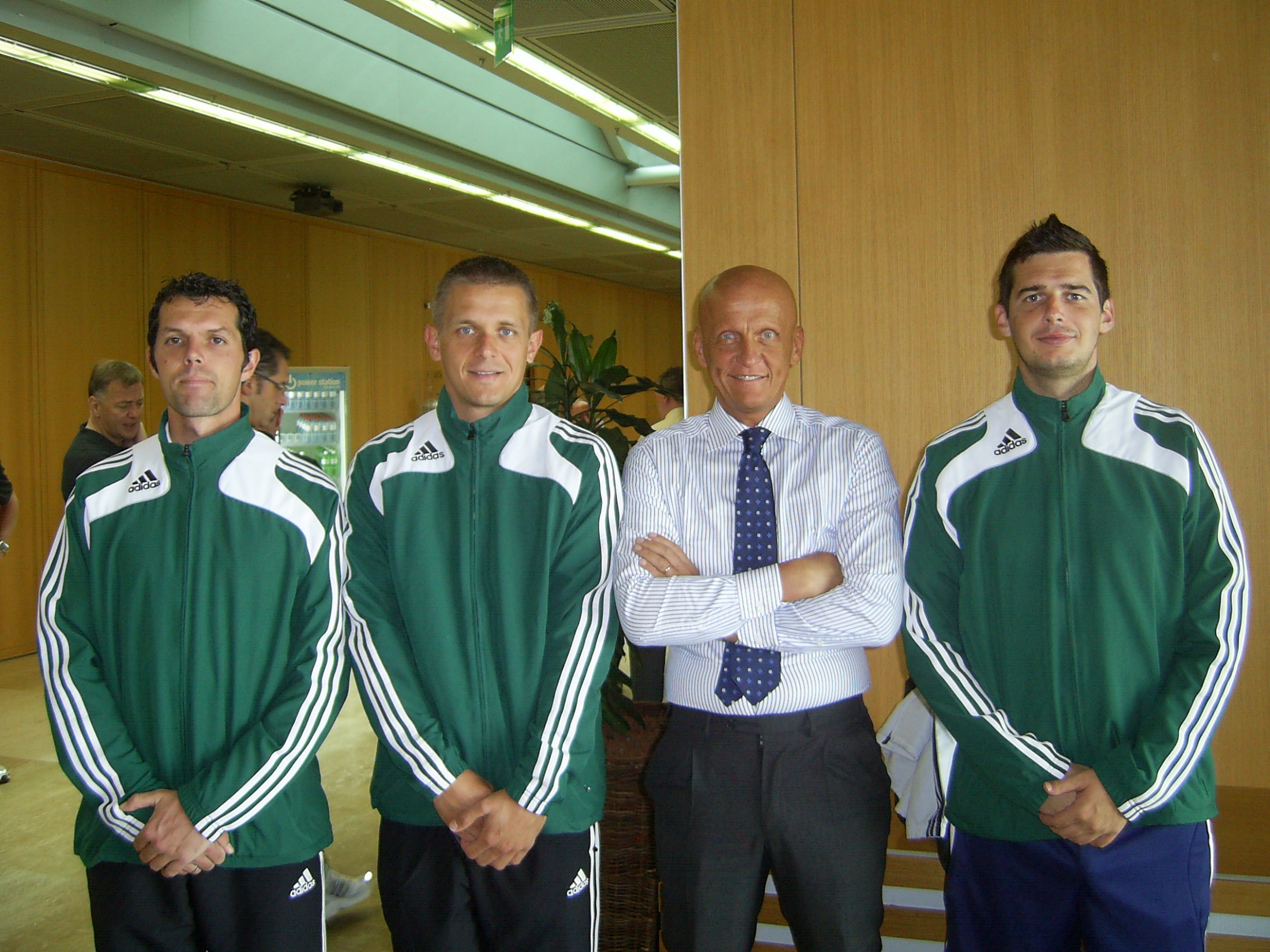 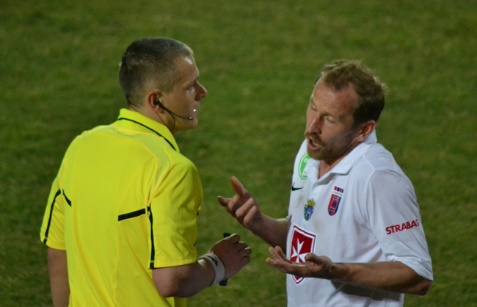 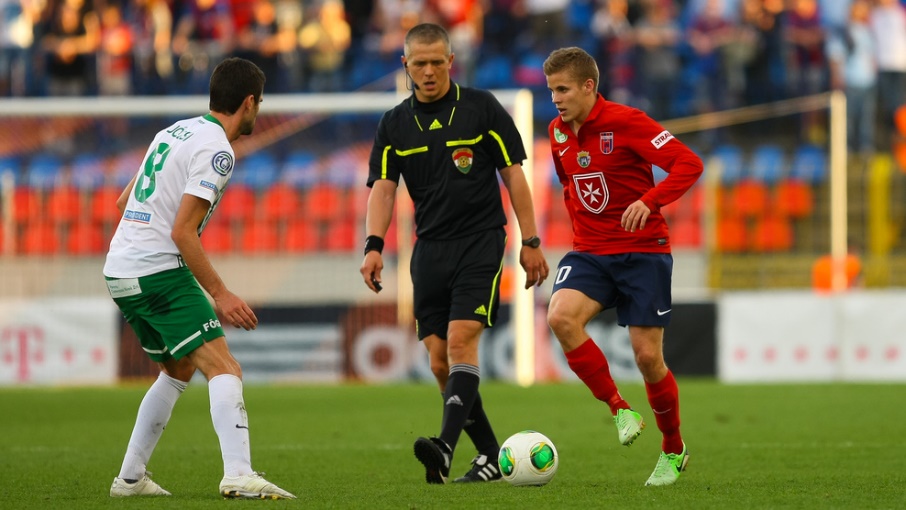 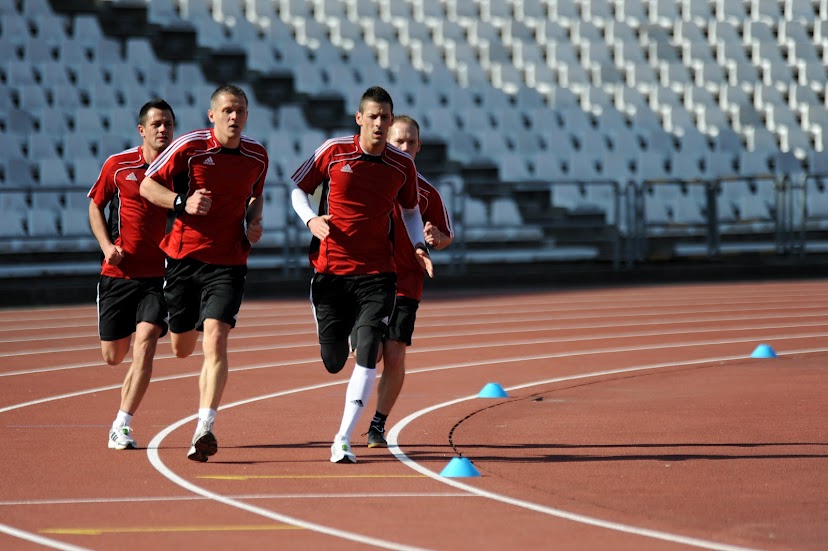 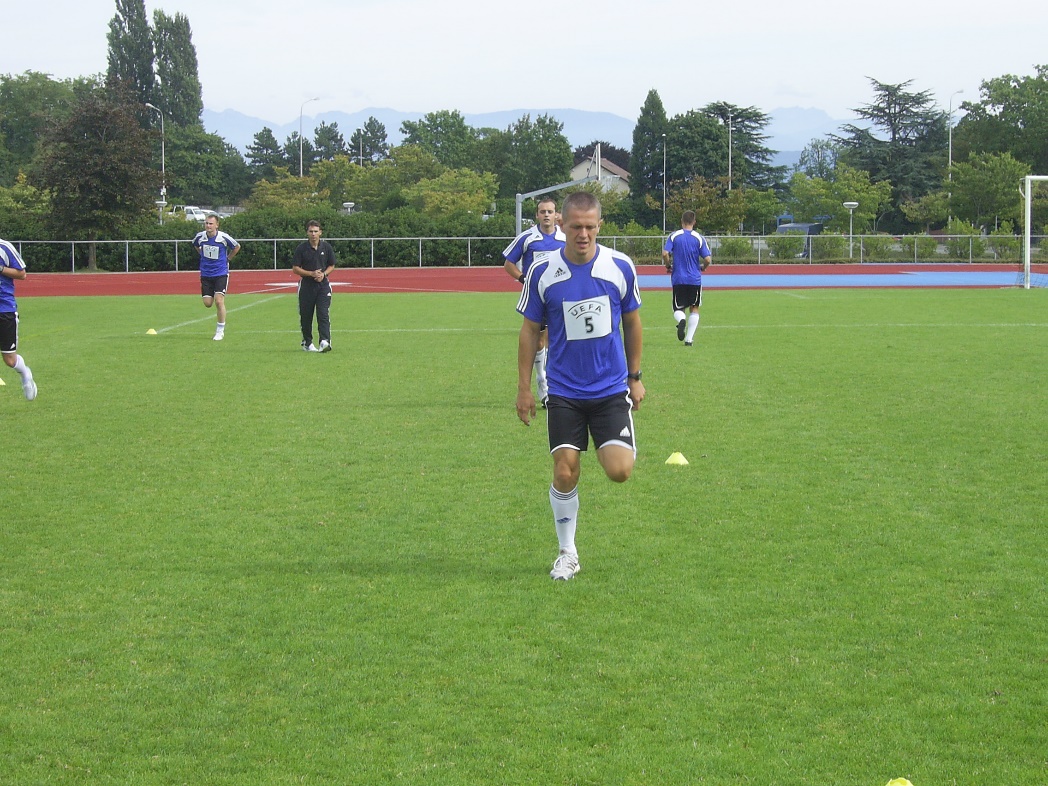 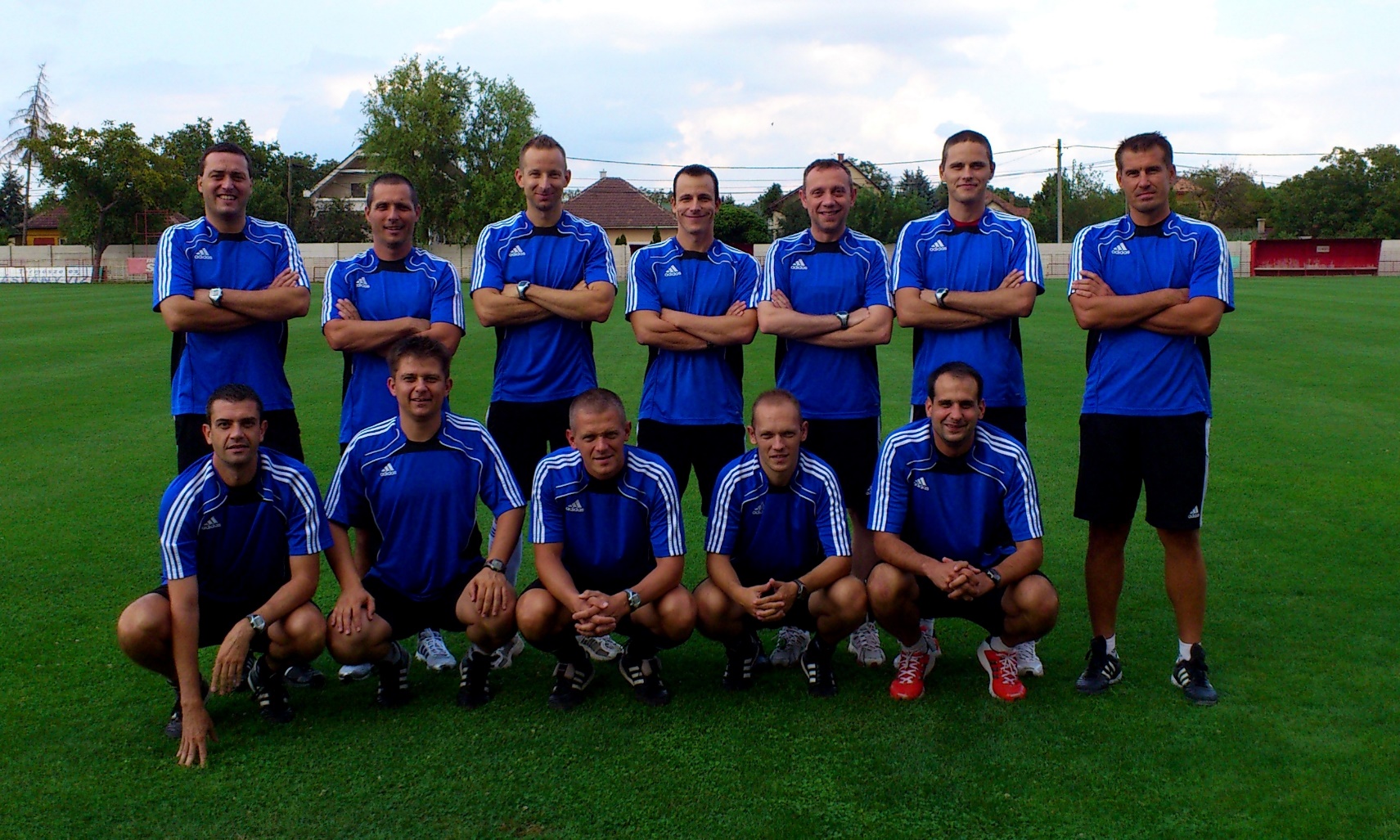 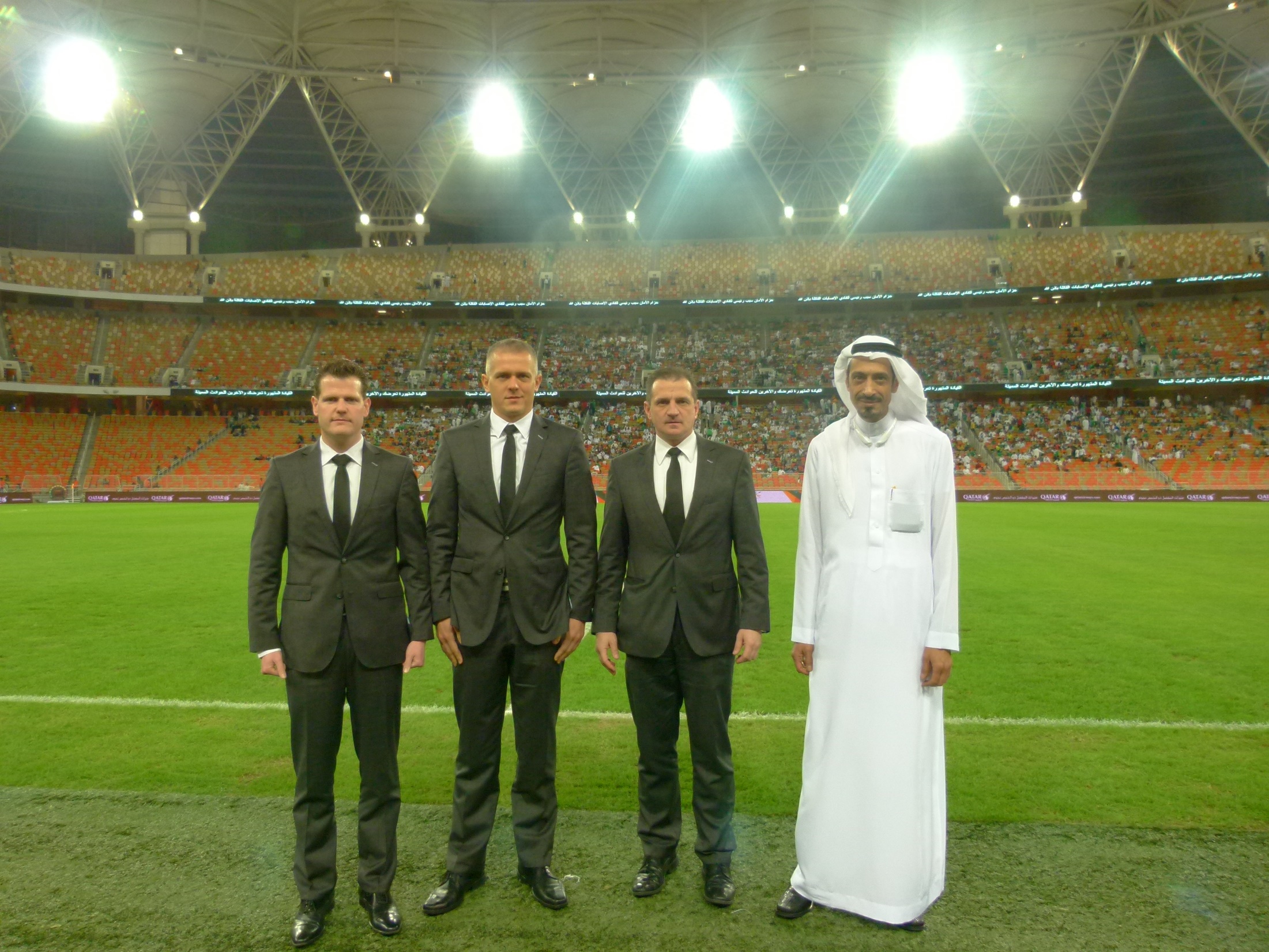 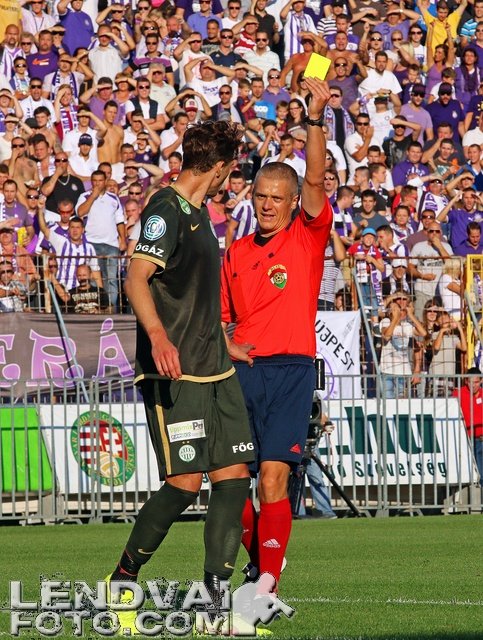 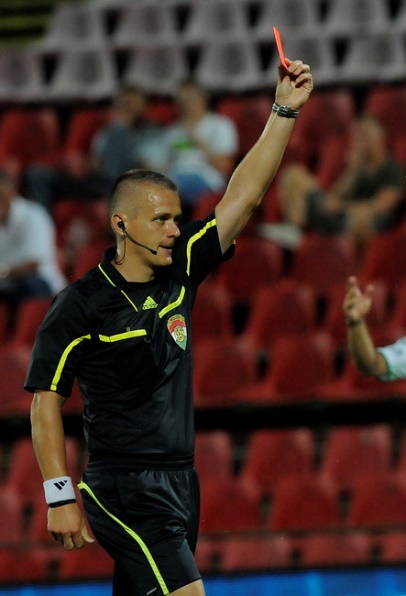 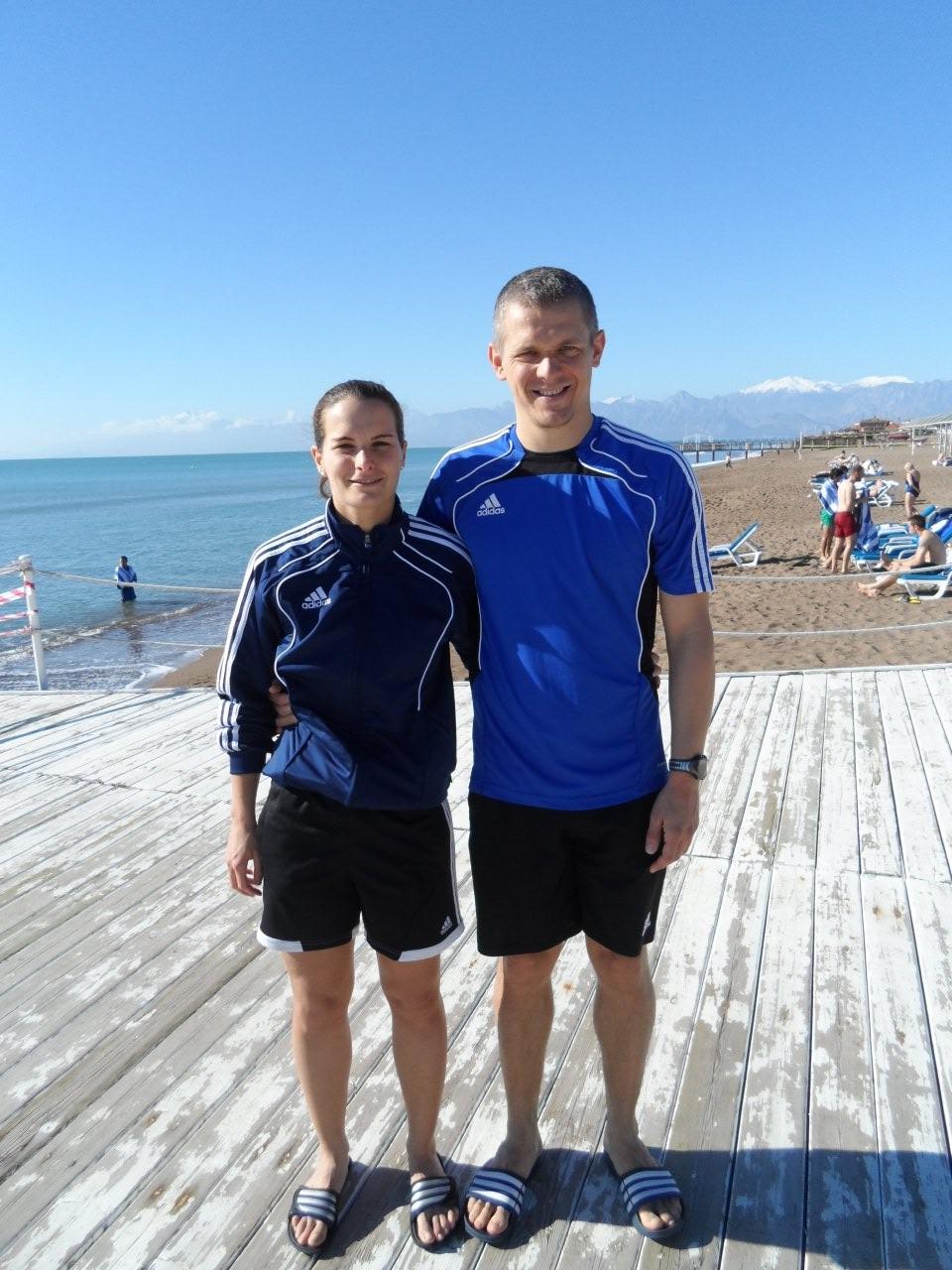 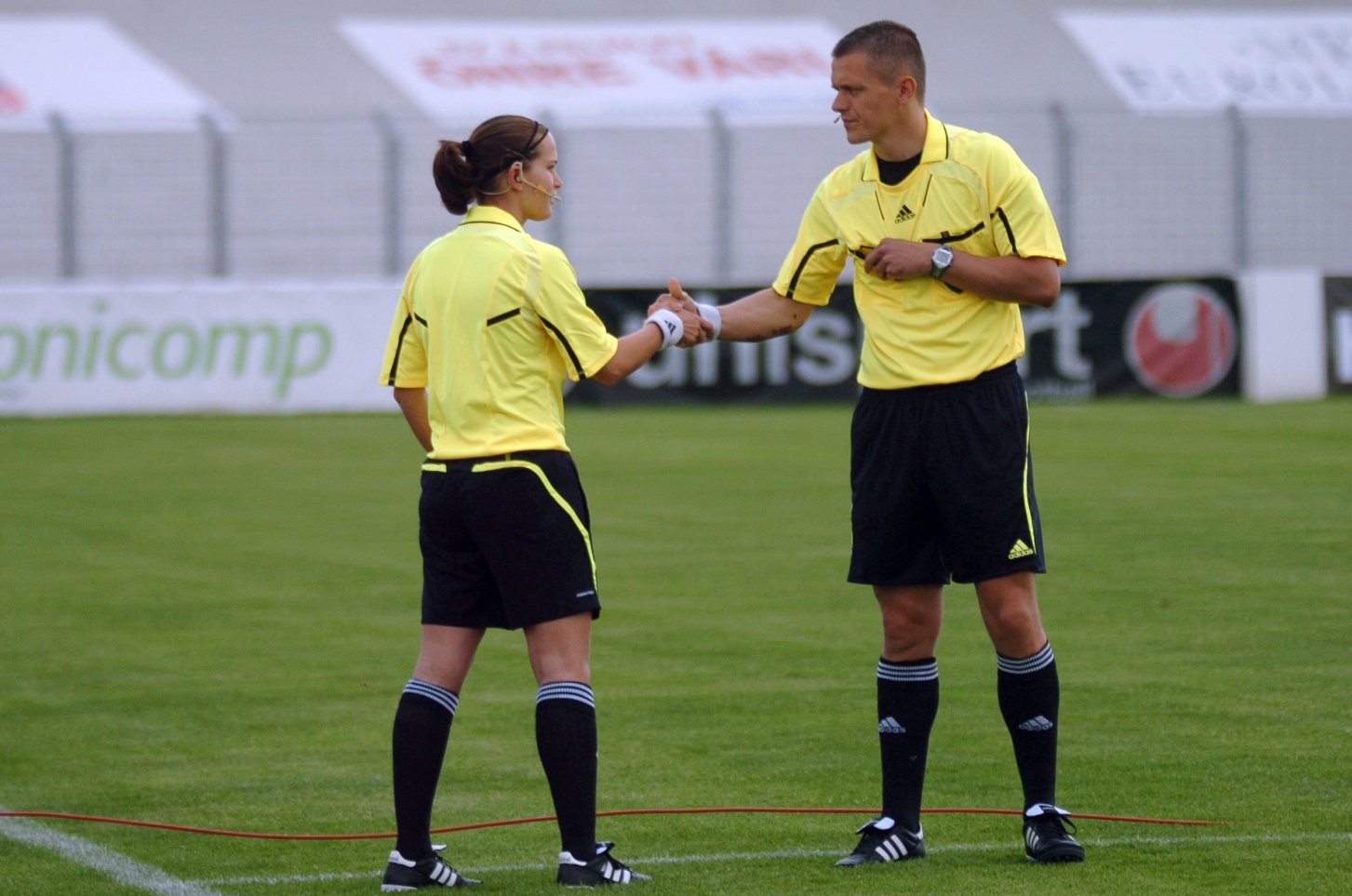 További sok sikert Ádám!
              Köszönjük!
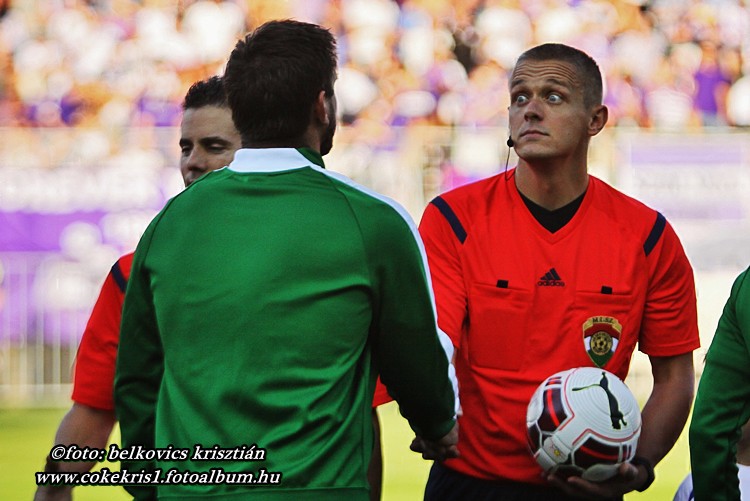 Egyesületünk
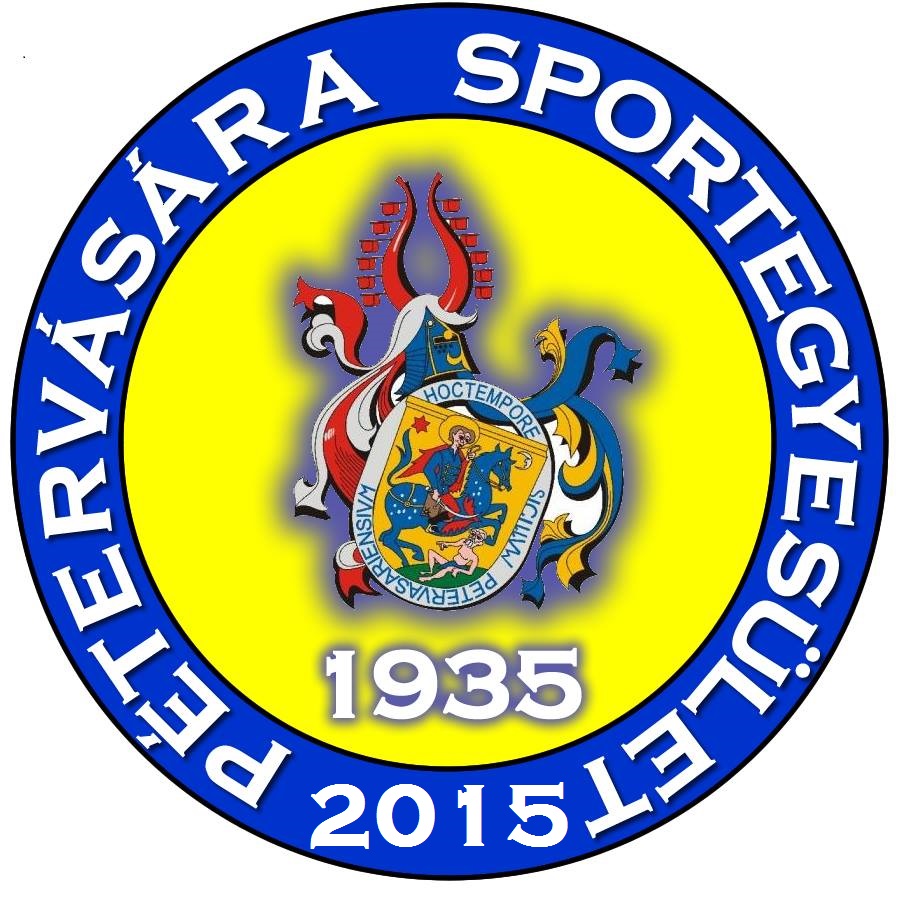 Pétervására Sportegyesület

Alakult: 1935
Hivatalos színe: kék-sárga
Jelenleg: kb. 250 igazolt sportoló
Szakosztályaink:
Labdarúgás 			1935
Teke (megszűnt)		1970-1982
Sakk				1989
Röplabda			1987
Karate			2002
Autó-motor			2011
Asztalitenisz			2014
Túra				2013
Kerékpár			2013
LABDARÚGÁS
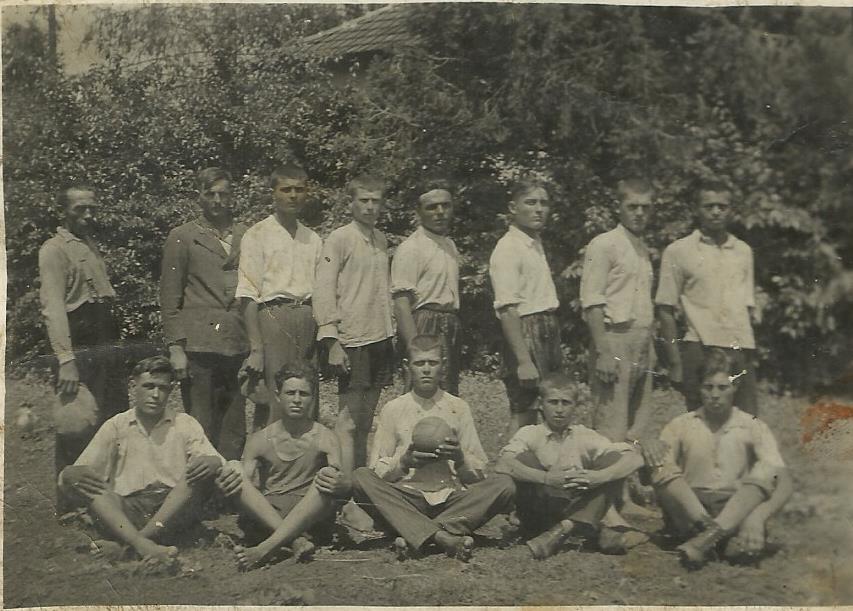 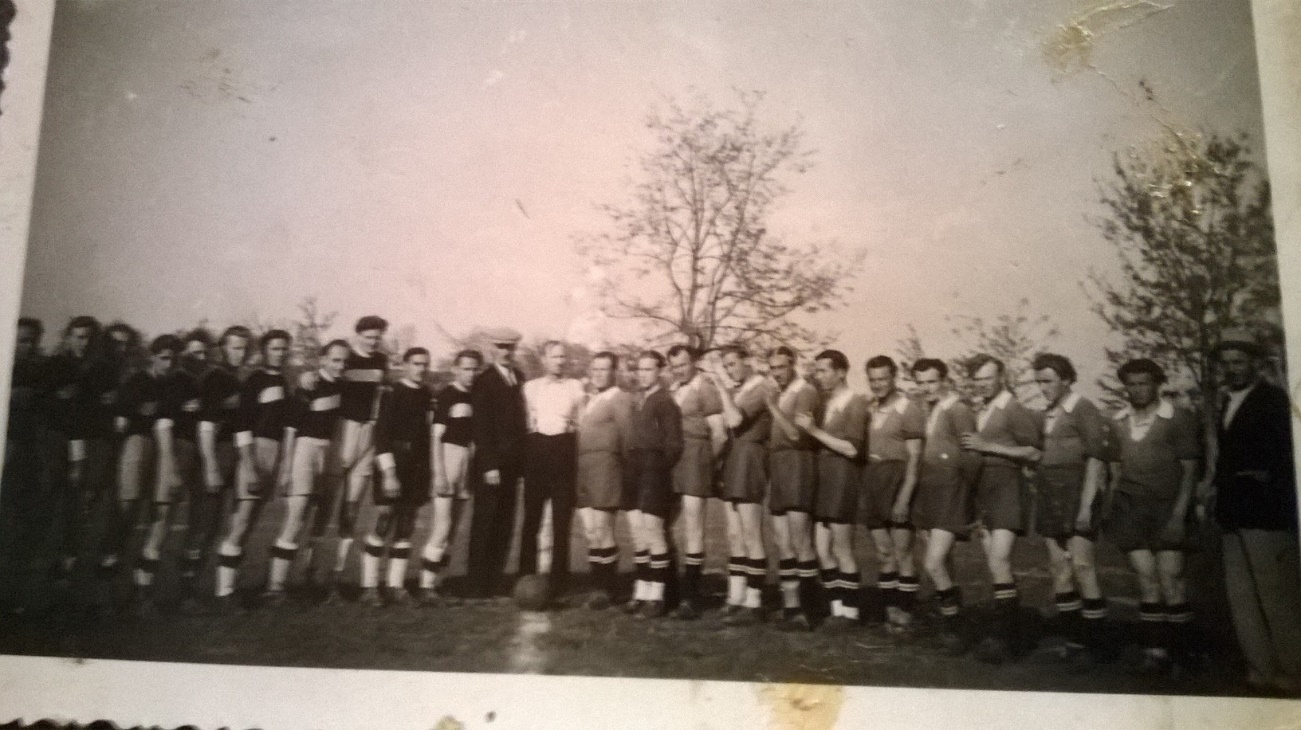 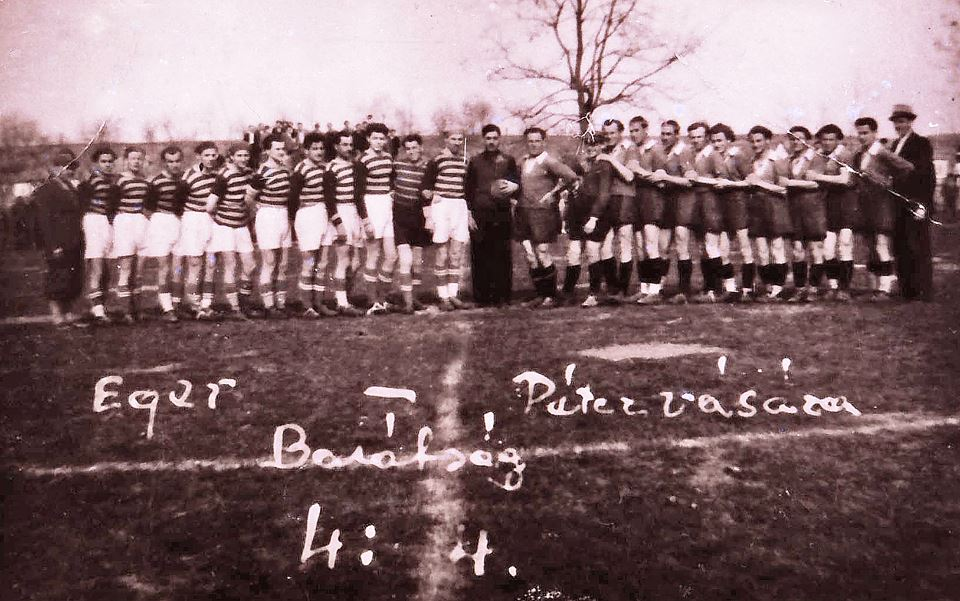 1935-től volt csapat Pétervásárán.

A legtöbb sportolót
foglalkoztató szakosztály.
Felnőtt, U19, U16, U14, U13, U11, U9, U7.
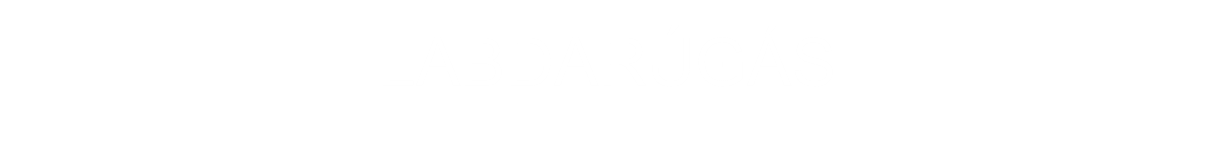 Legjobb eredmények:
Felnőtt csapat
2004/2005		III Hely 			NBIII.
2003/2004		I. Hely			Megyei I.
2005/2006		I. Hely			Megyei I.
2007/2008		I. Hely			Megyei I.
Több  alkalommal jutottunk ki a Magyar Kupa országos táblájára.
2011 Sport Tv kupa elődöntő
Utánpótlás csapataink többszörös megyei bajnokok.
Iskolai csapatunk legjobb eredmény 2013-ban, Országos 7. hely.
Edzőinket többször választották a megye legjobb szakembereinek.
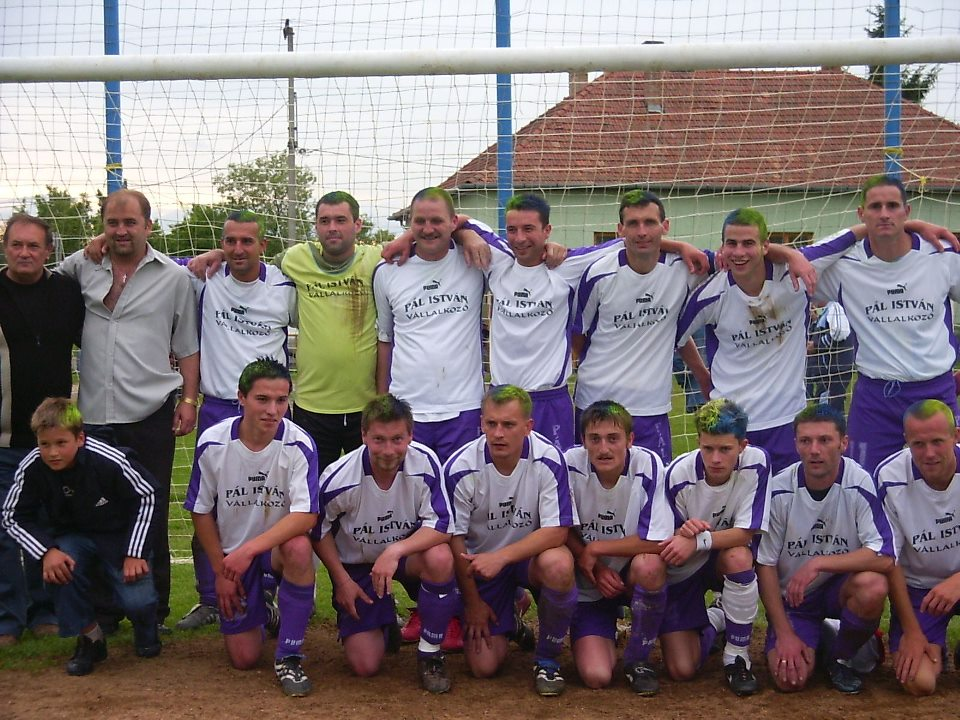 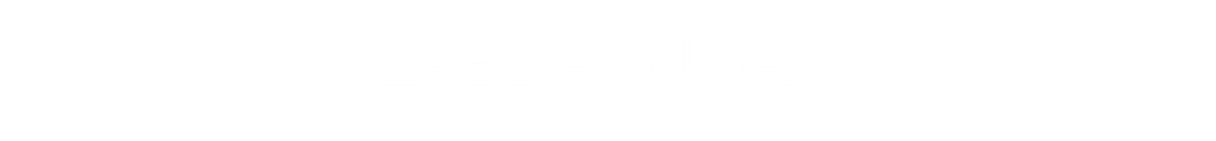 1995 Pétervására SE - Magyar „A” válogatott
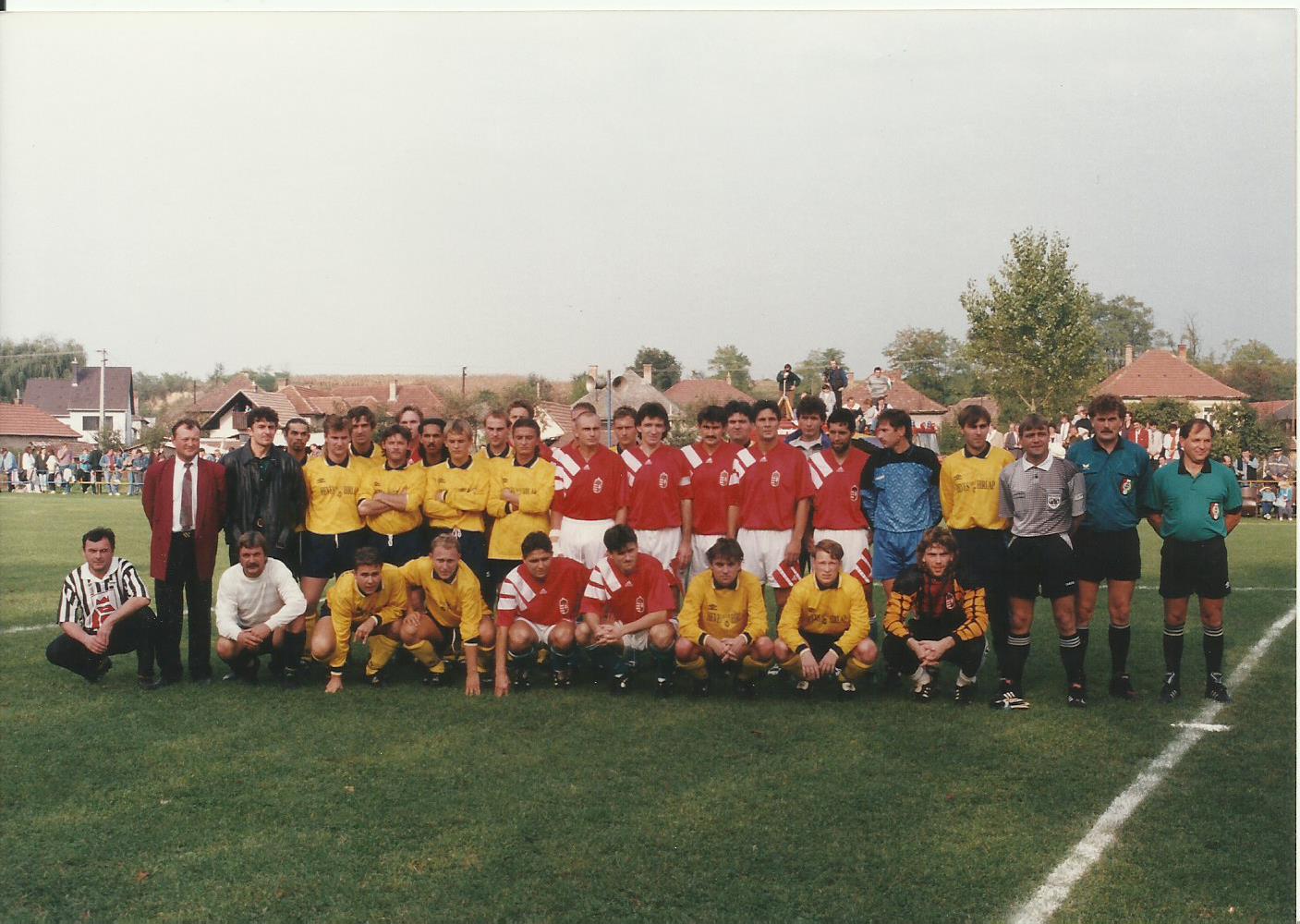 1995 Pétervására SE- Ferencváros öregfiúk

Vendégeink voltak még továbbá Pétervásárán a: Vasas SC, Budapest Honvéd, BKV Előre, Újpest TE, Egri FC
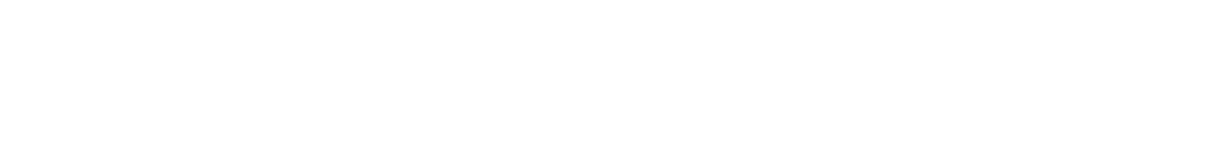 2009 – Focitábor minden nyáron
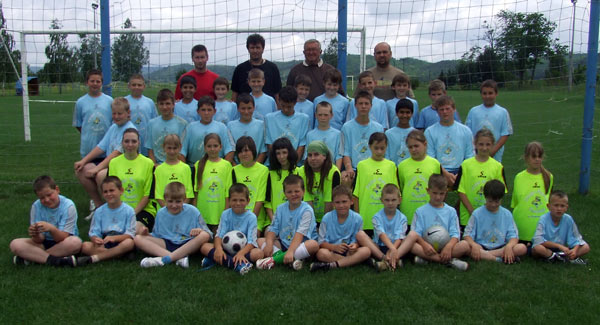 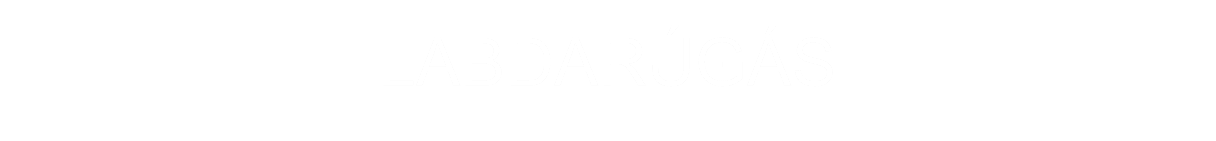 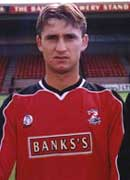 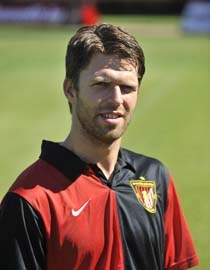 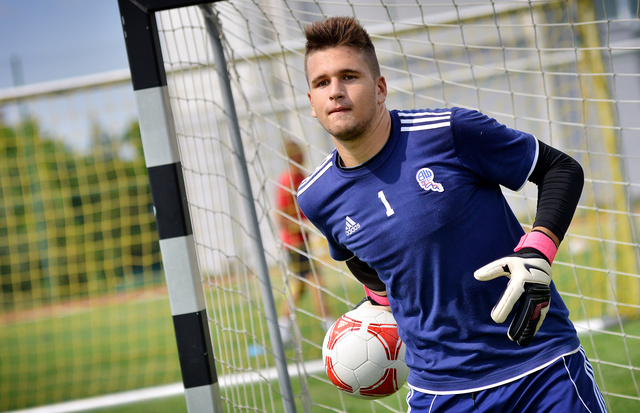 Hajdú Norbert		Bukrán Gábor		Bukrán Erik
Büszkeségeink
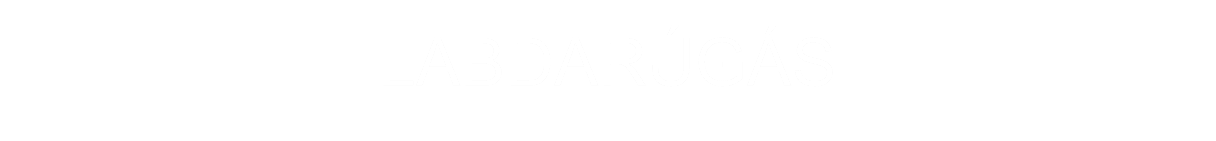 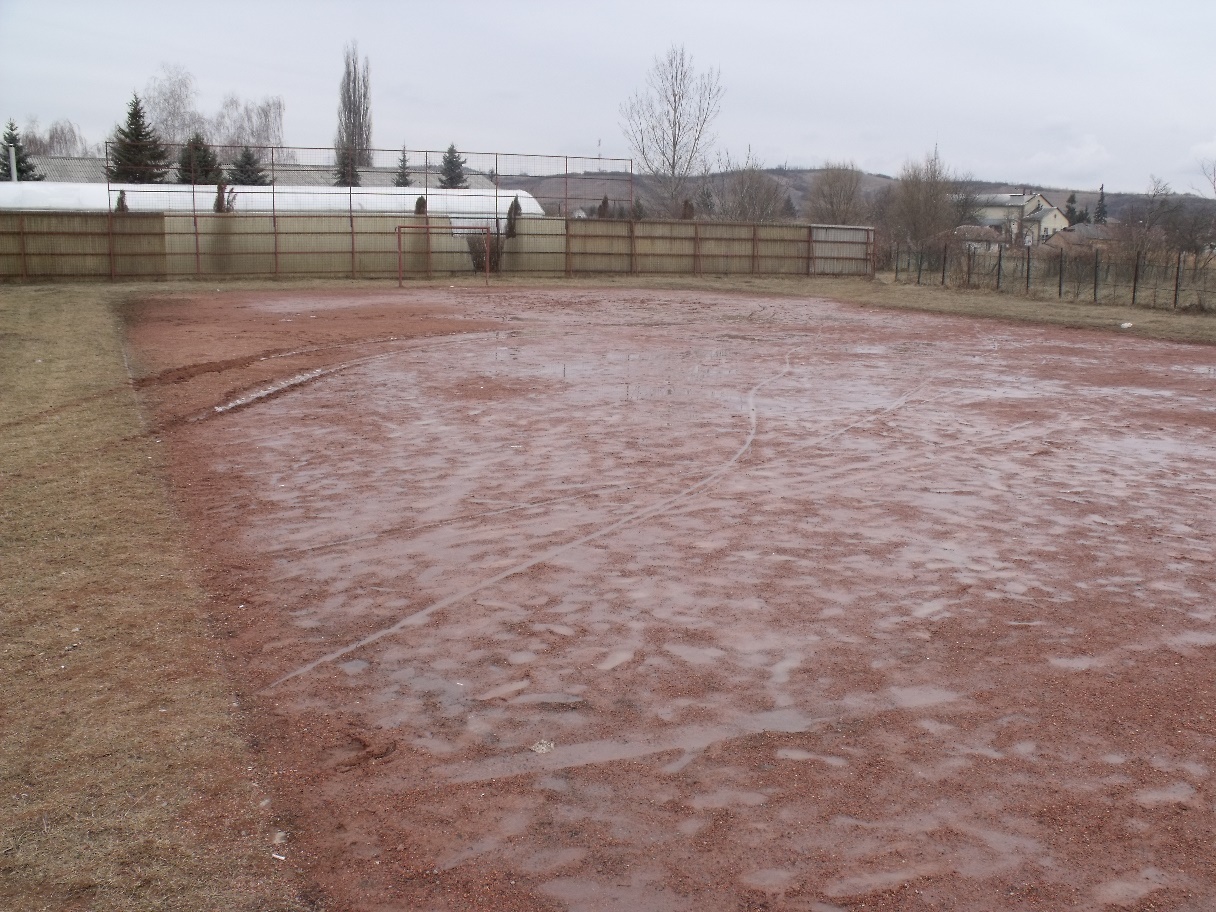 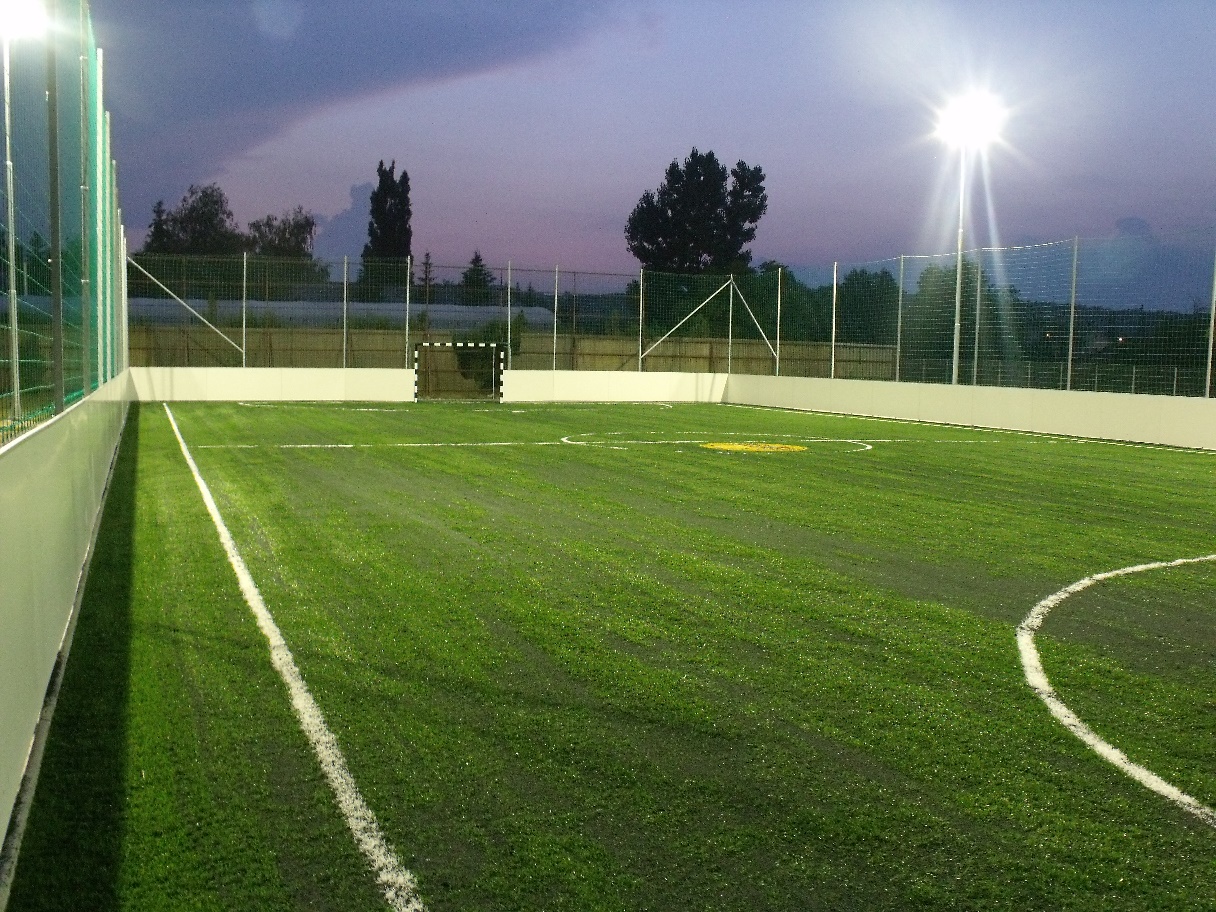 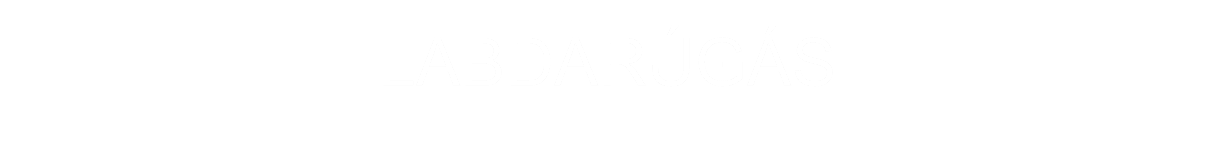 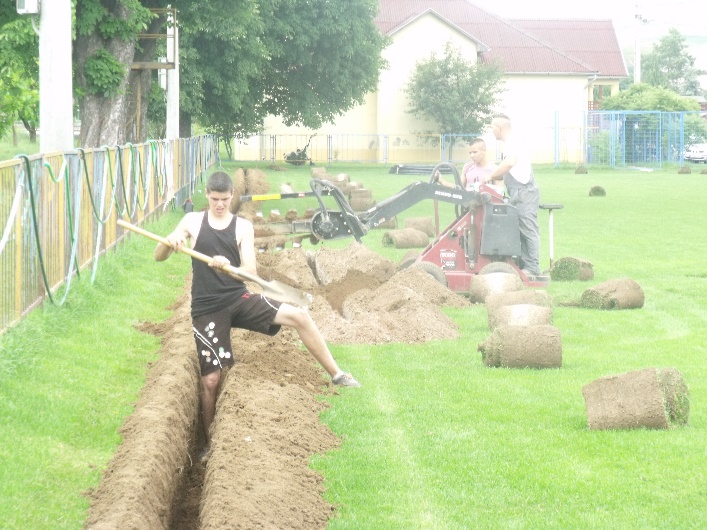 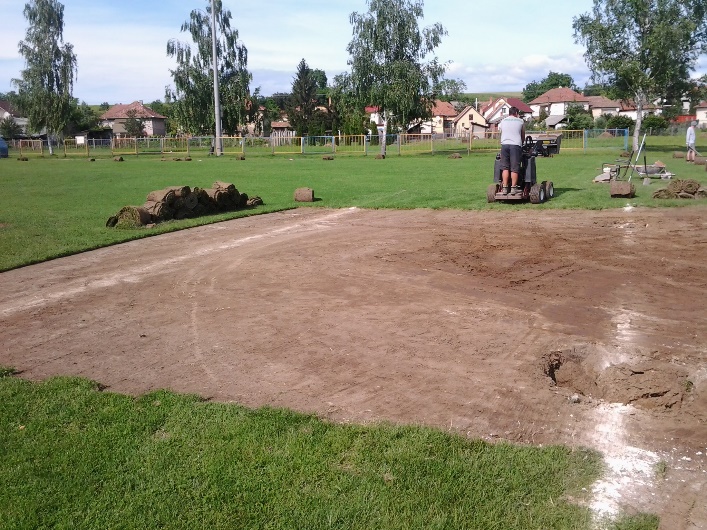 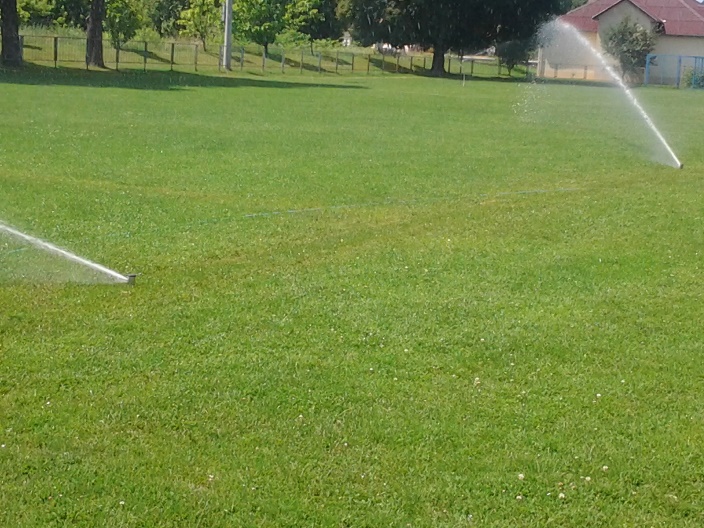 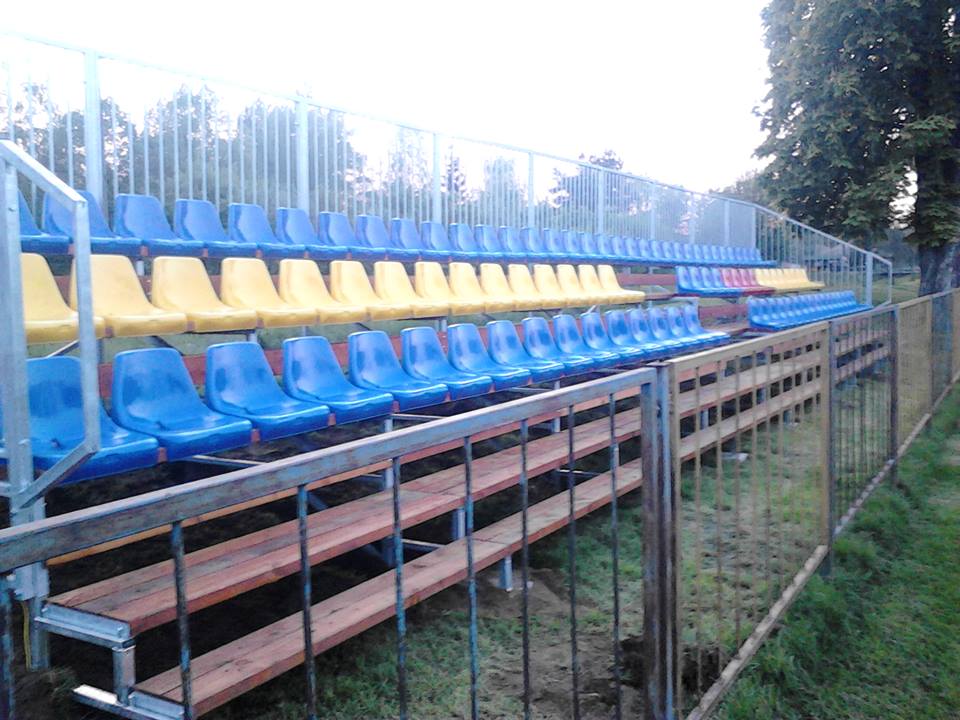 pályafelújítás
locsoló rendszer
Lelátó
világítás felújítása
cserepadok cseréje
kapuk cseréje és készítése
felszerelések beszerzése
SAKK
Pétervására sakk történetéhez tartozik, hogy már a 60-70-es években is szép eredményt értek el az akkor még szpartakiádokon induló településünk sakkozói.
Többször szerepeltek dobogós helyen megyei bajnokságban.
1989, 1999, aranyérem a megyei amatőr bajnokságban.
Versenyeken, egyéniben több kimagasló eredmény. 
Versenyek szervezése
Elindult az utánpótlásképzés.
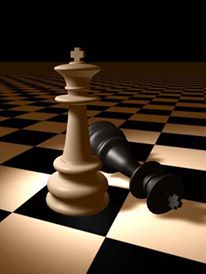 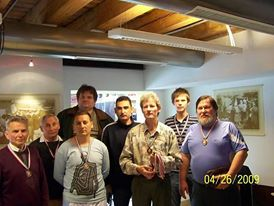 KARATE
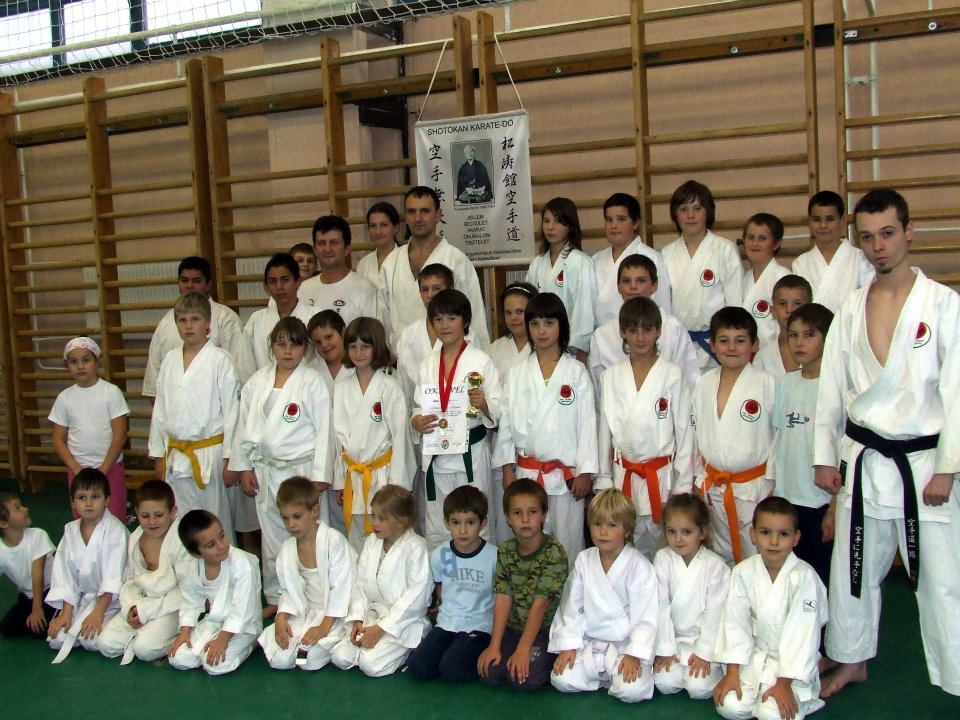 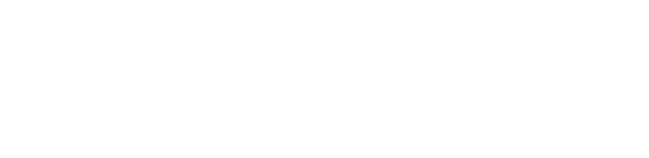 Legeredményesebb szakosztályunk.
Megyei, országos versenyeken rengeteg érem, nagyon sok első hely, mind egyéniben, mind csapatban. 
Európa és Világbajnoki dobogós helyezések.
Diákolimpiai országos versenyeken dobogós helyezések

Országos Diákolimpiai I. hely: Kapás Vivien (2010), Bíró Vivien (2013)
Bán Gerda (2014), Bíró Ivett (2014)

Világbajnoki I. hely: Eged László (2010)
Világbajnoki II. hely: Eged László, Bíró Vivien (2011)
Világbajnoki III hely:Bíró Ivett (2010),Bán Viktor(2013),Eged László (2014)

Európa bajnokság:
I.hely: Vincze Bálint, Bíró Ivett (2011)
II.hely: Bíró Vivien(2011), Bíró Vivien (2013)
Bíró Vivien (2014)
III.hely: Szabó Márton, Eged László, 
Bátka Krisztián (2011)
Lakatos Antónia (2014) 
Eged László (2013)
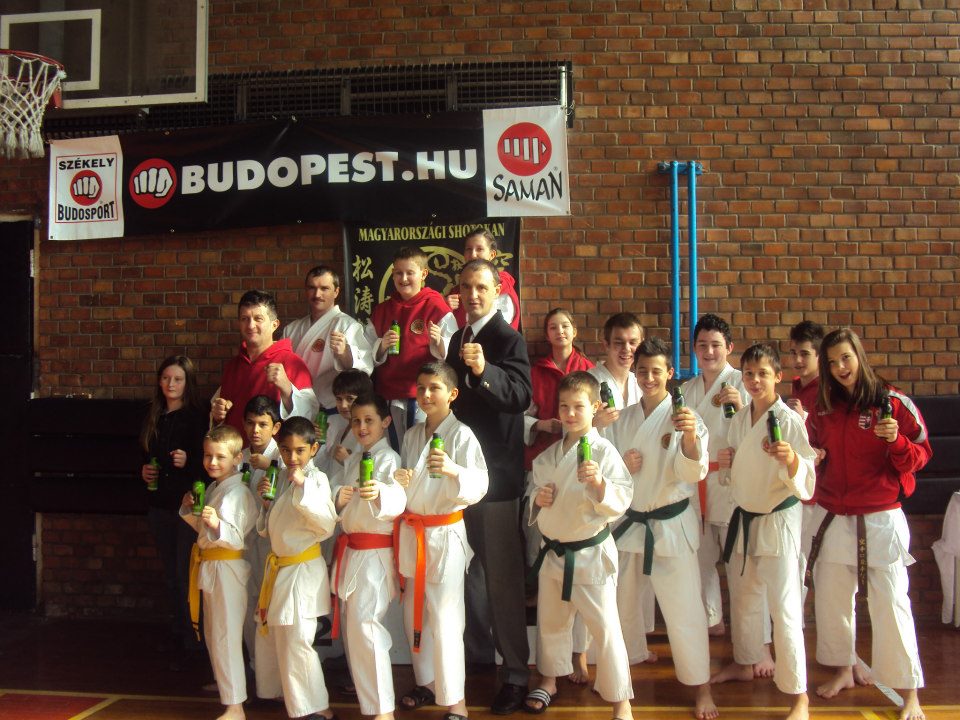 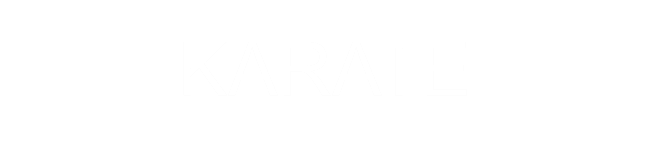 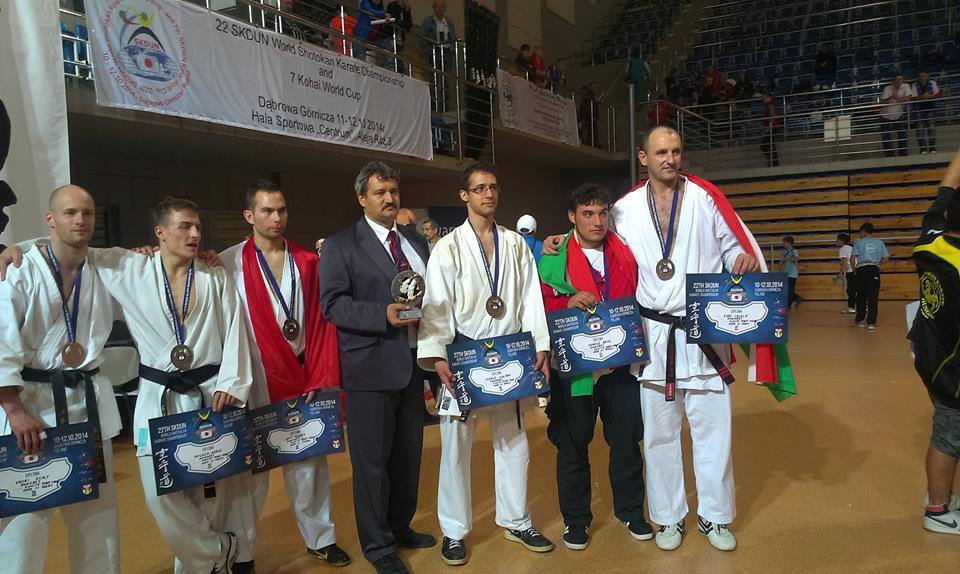 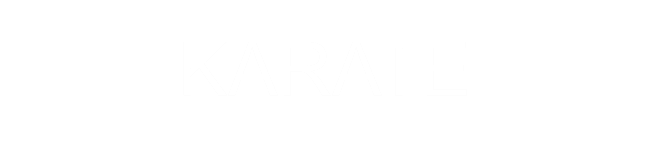 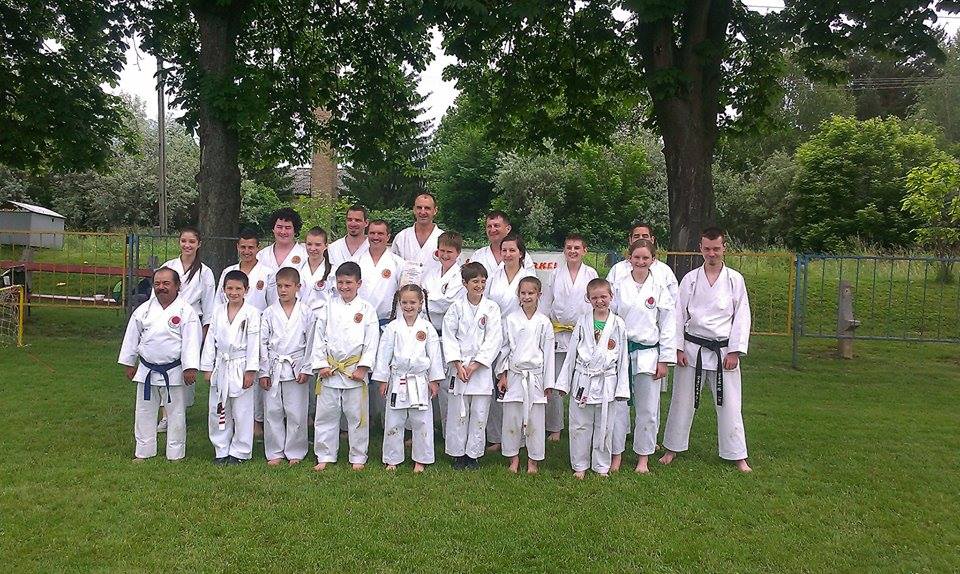 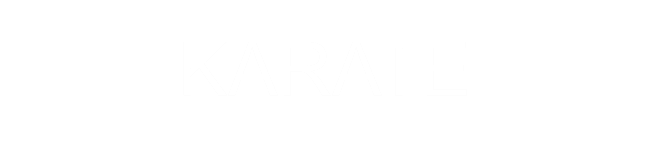 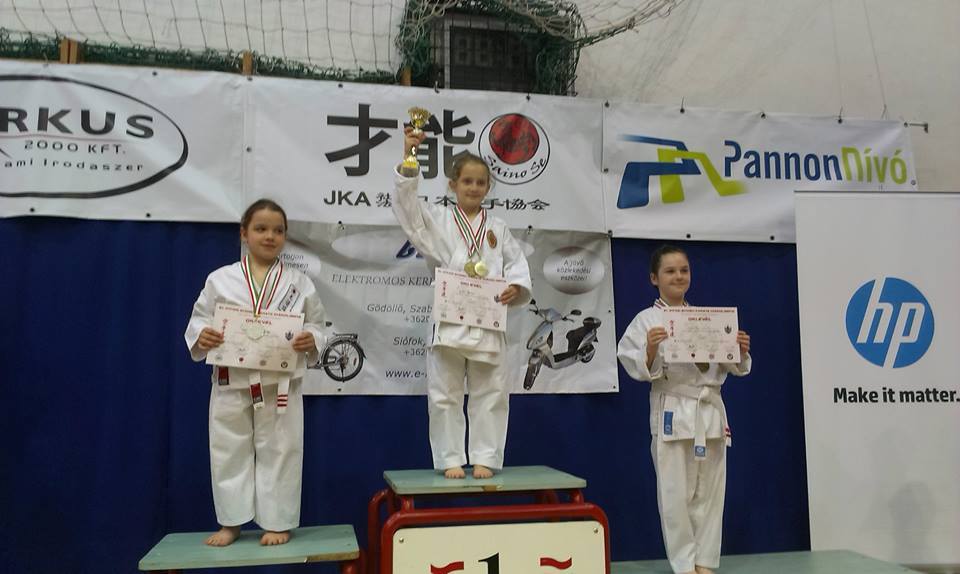 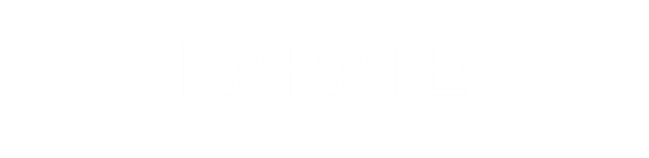 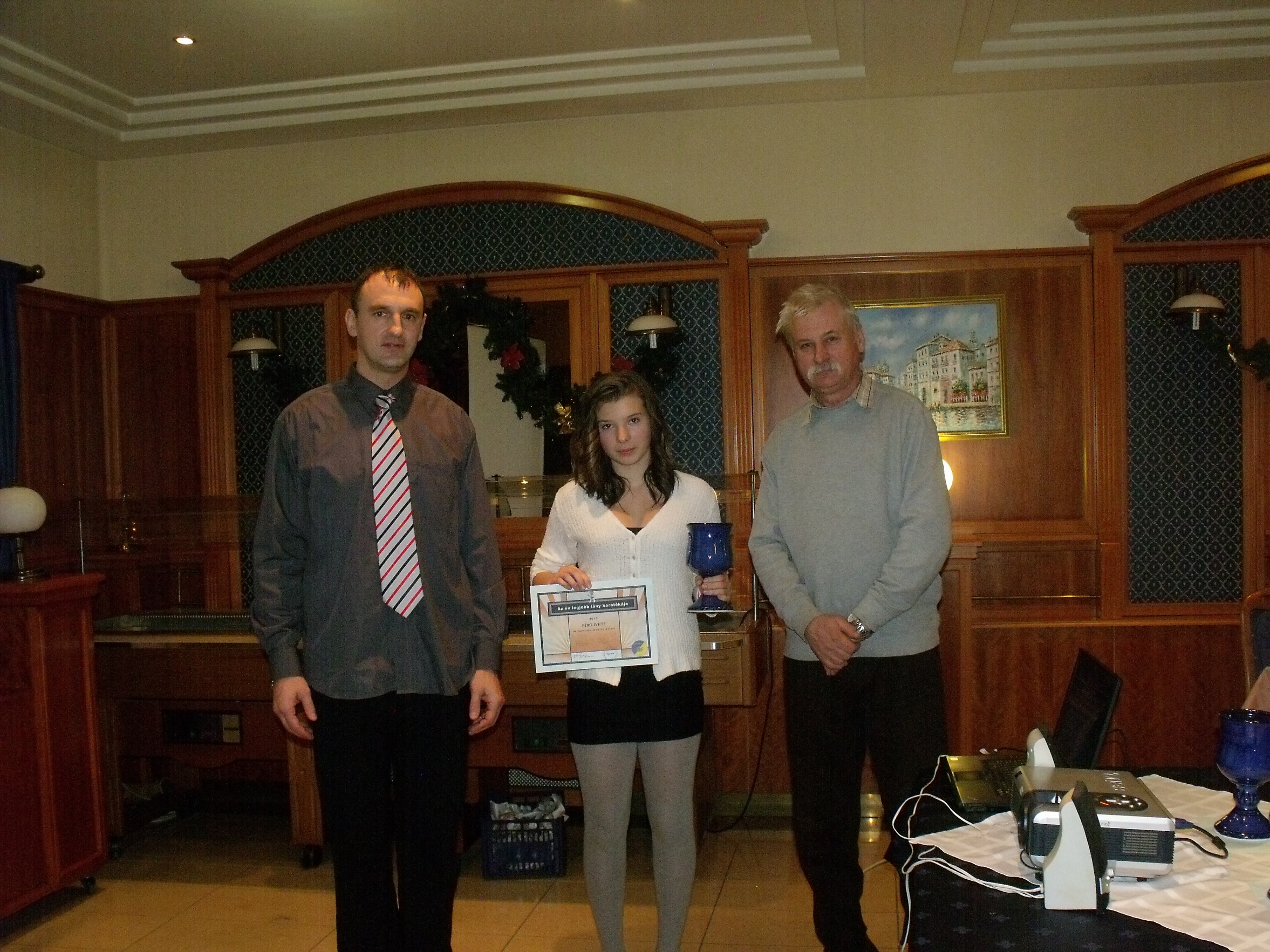 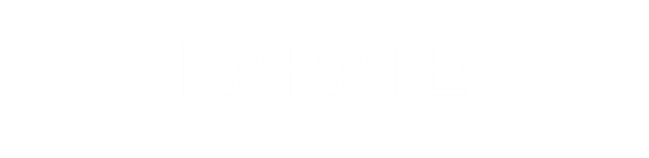 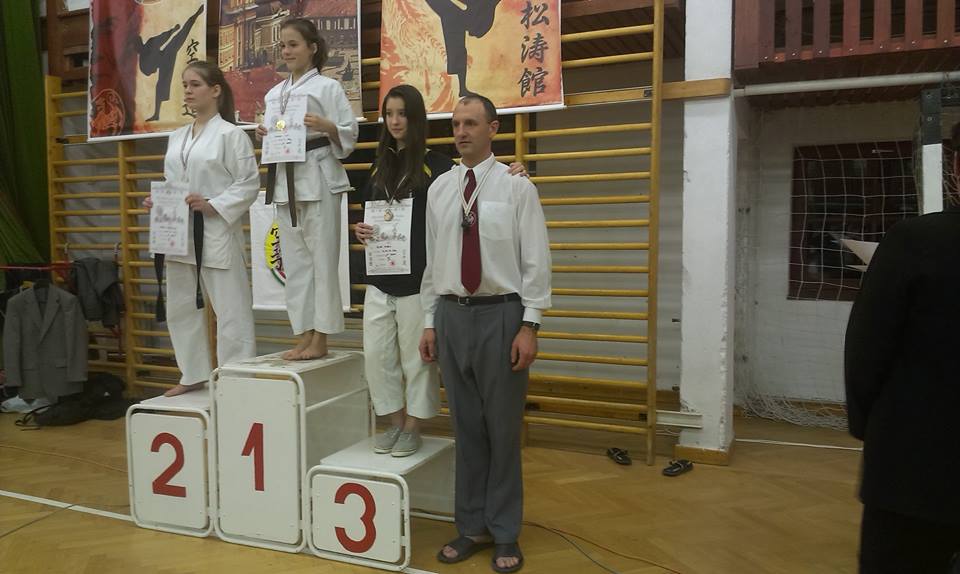 RÖPLABDA
Női szakosztály.
Többször nyertek megyei bajnokságot.
Iskolai csapatunk rendszeresen megyei döntőt és országos elődöntőt játszik.
A megyei röplabda egyik megmaradt bástyája Pétervására.
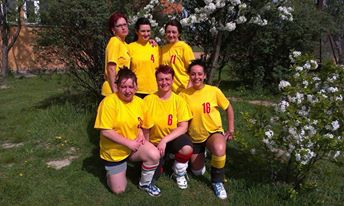 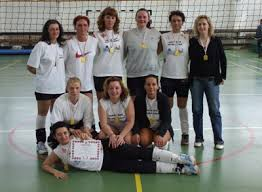 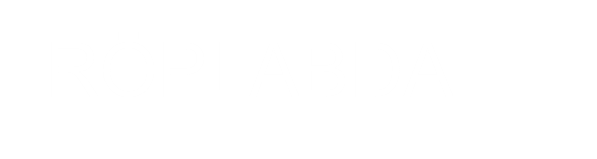 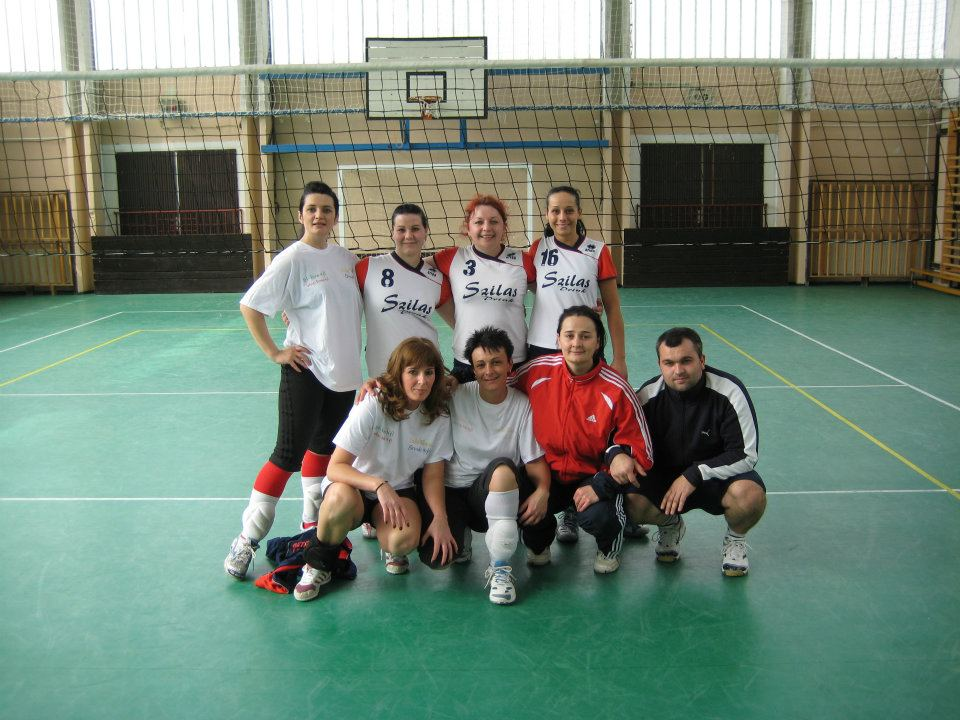 RÖPLABDA
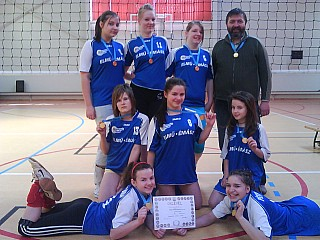 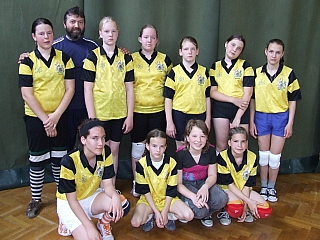 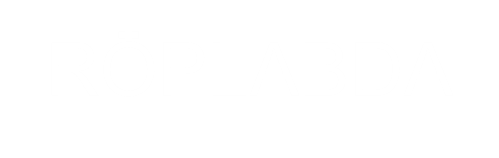 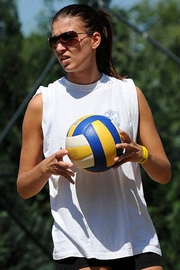 Büszkeségünk: Tóth Eszter
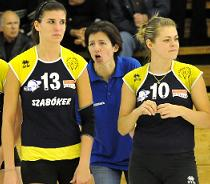 AUTÓ - MOTOR
Rengeteg versenyen indultak az eltelt időben, ott rendre jó szerepelnek.
Versenyek, bemutatók szervezése a városban és a megyében.
A lelkes csapat tagjai rengeteg kupát, szereznek.
Szántó Balázs, Vincze Dániel, Vincze Zsolt, Holló István.
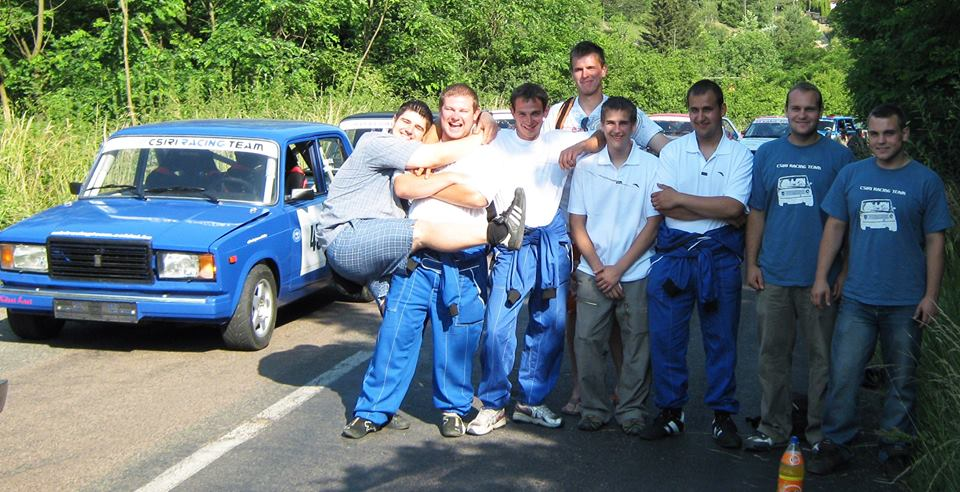 AUTÓ -MOTOR
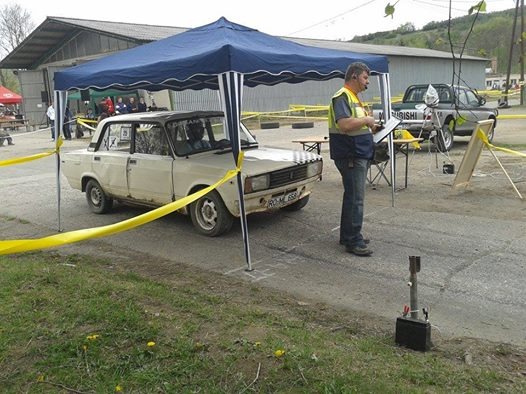 AUTÓ - MOTOR
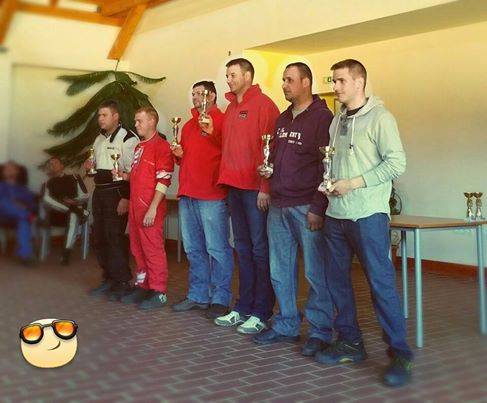 AUTÓ - MOTOR
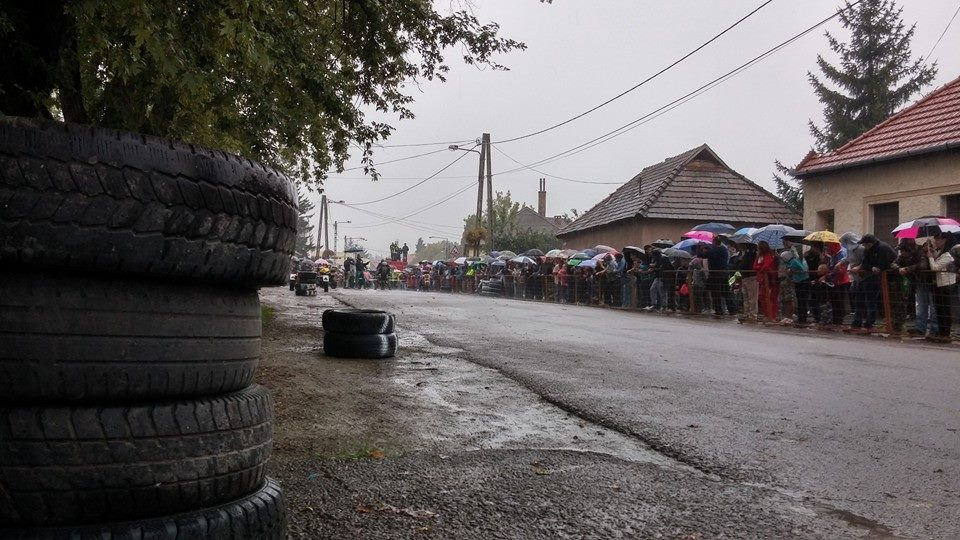 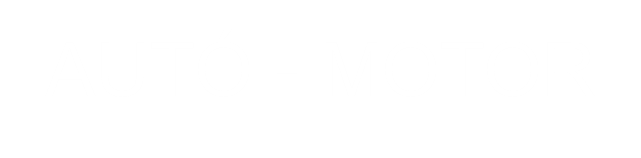 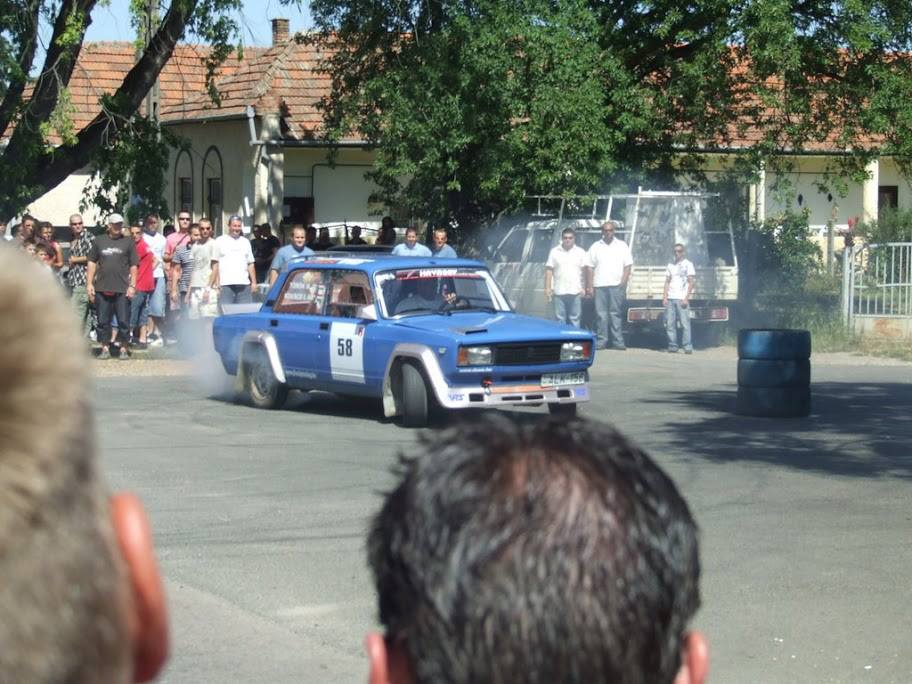 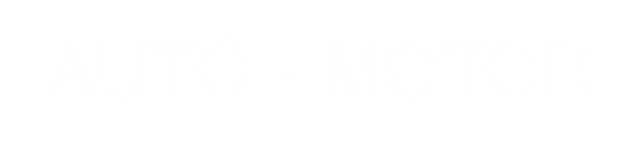 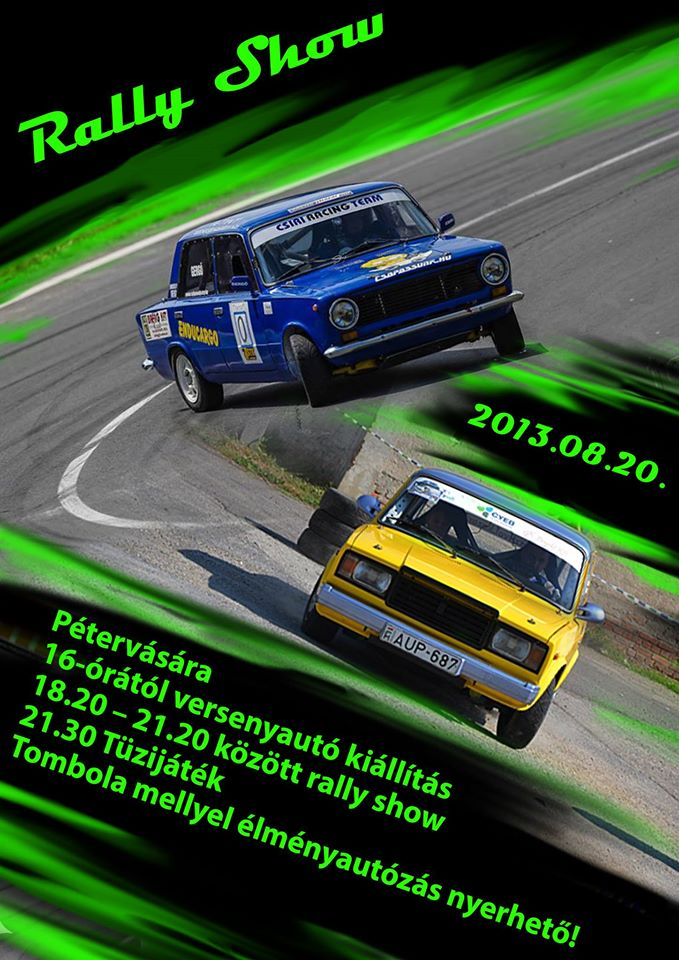 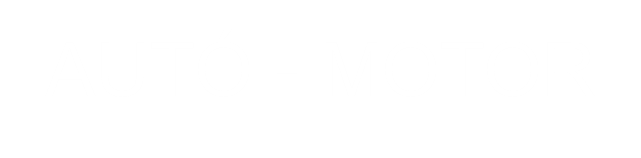 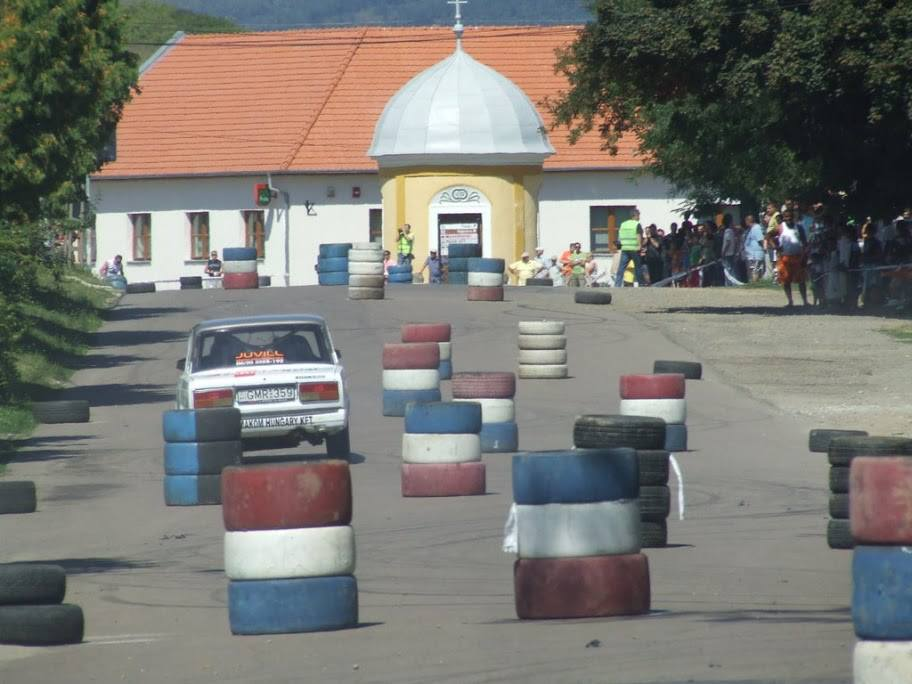 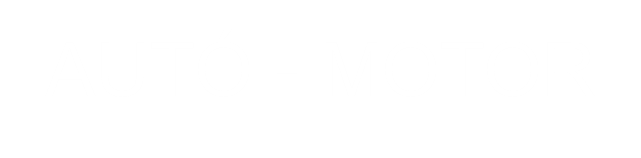 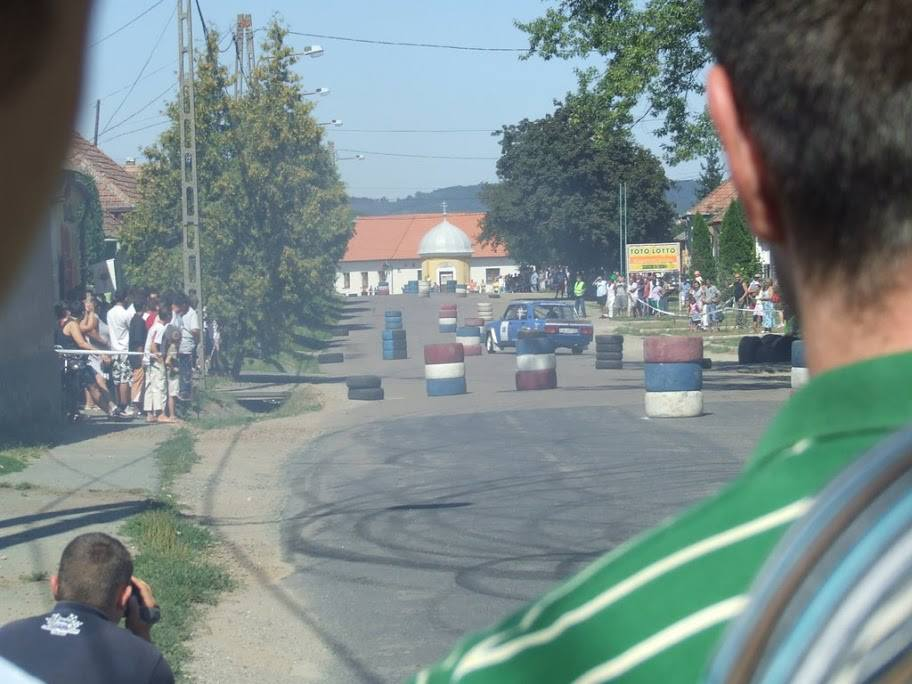 ASZTALITENISZ
Fiatal szakosztály. 
Első bajnoki évükben a megyei II. osztályban szerepeltek remekül, IV helyezés.
Utánpótlás nevelés is beindult a szakosztályban.
Versenyek szervezése
Sikeres pályázatok, profi asztalok.
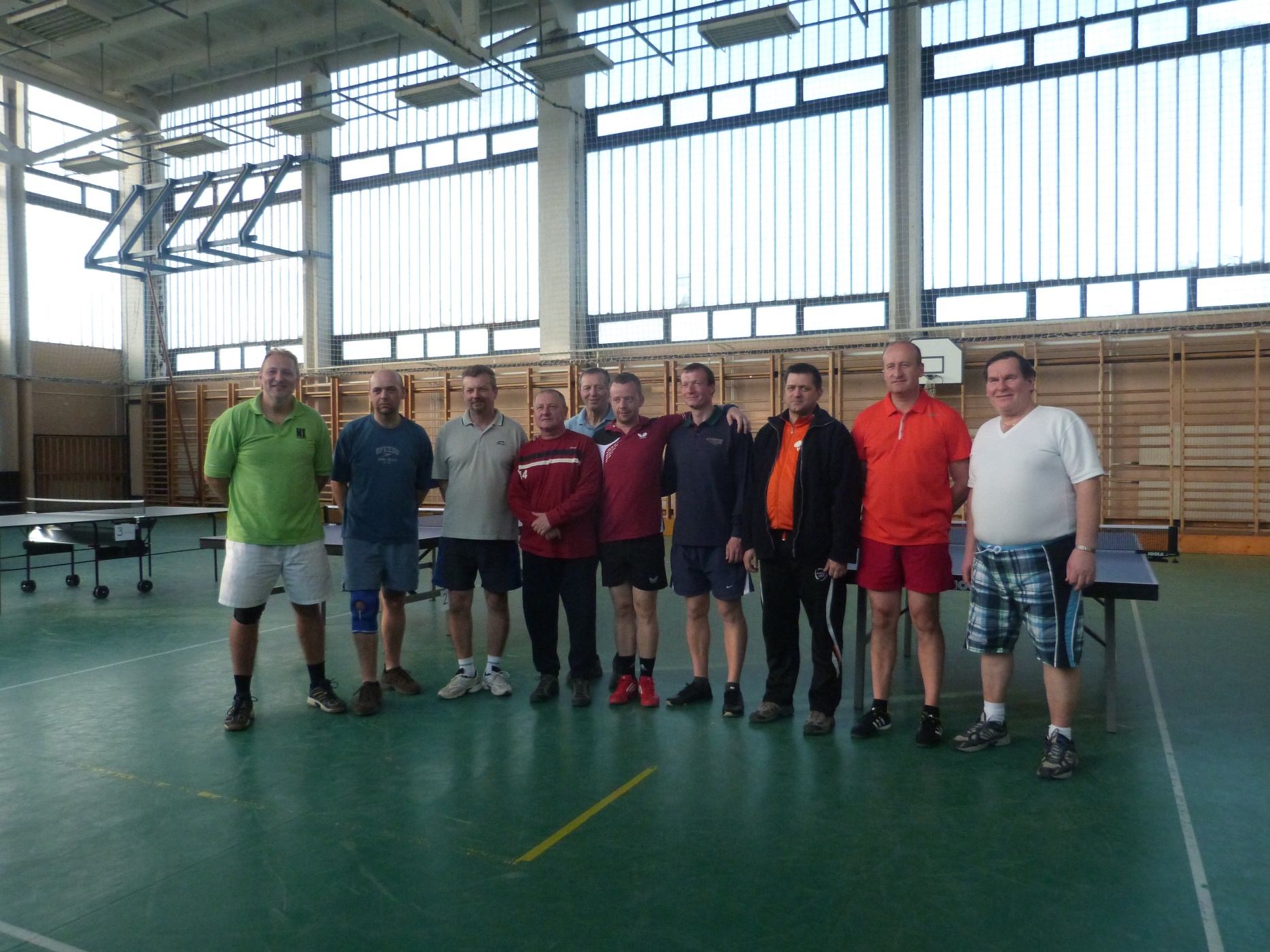 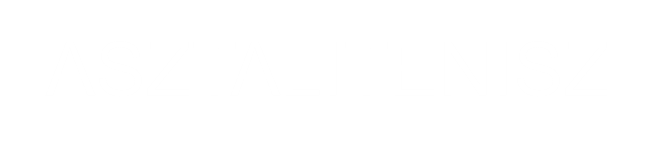 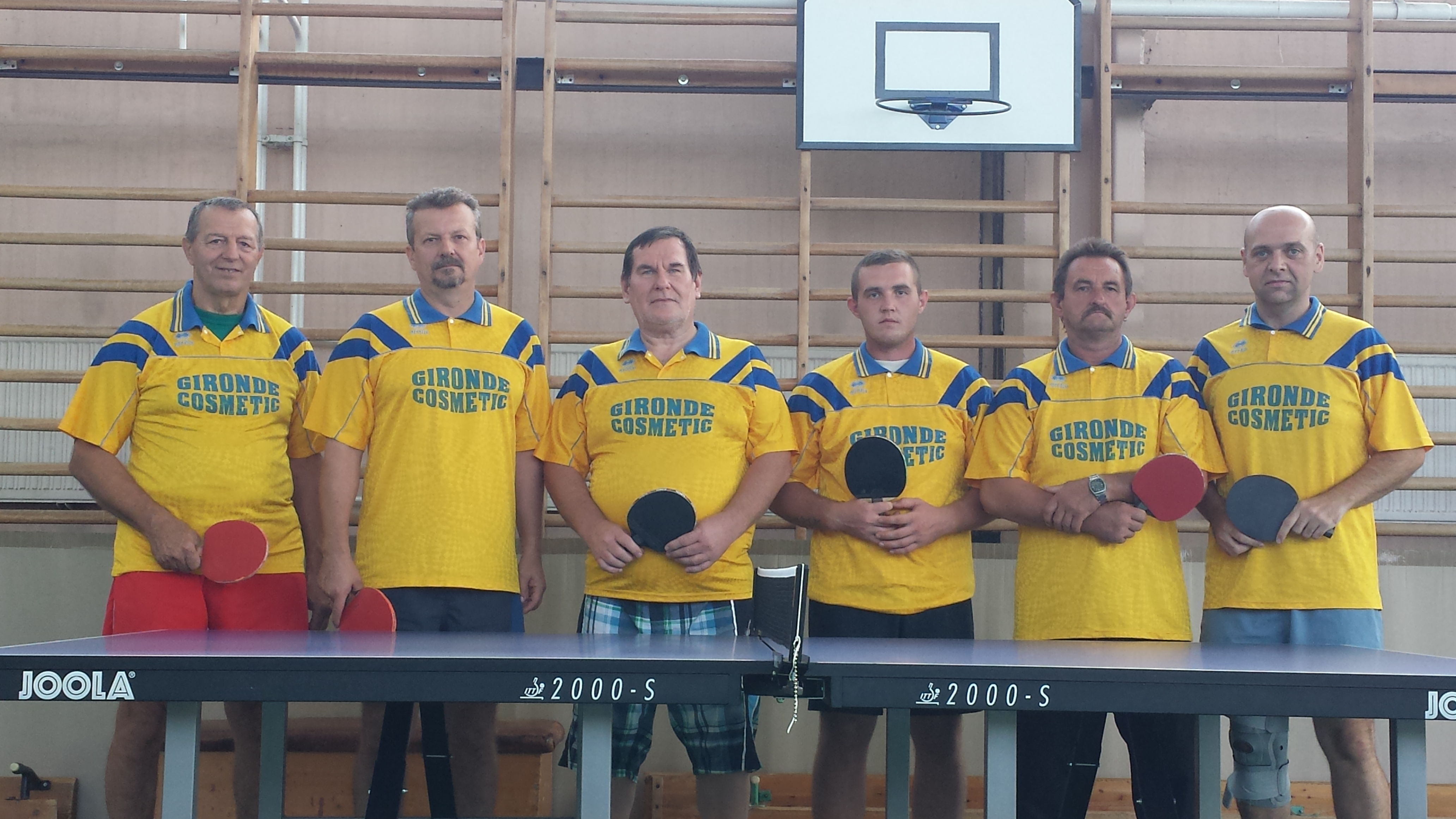 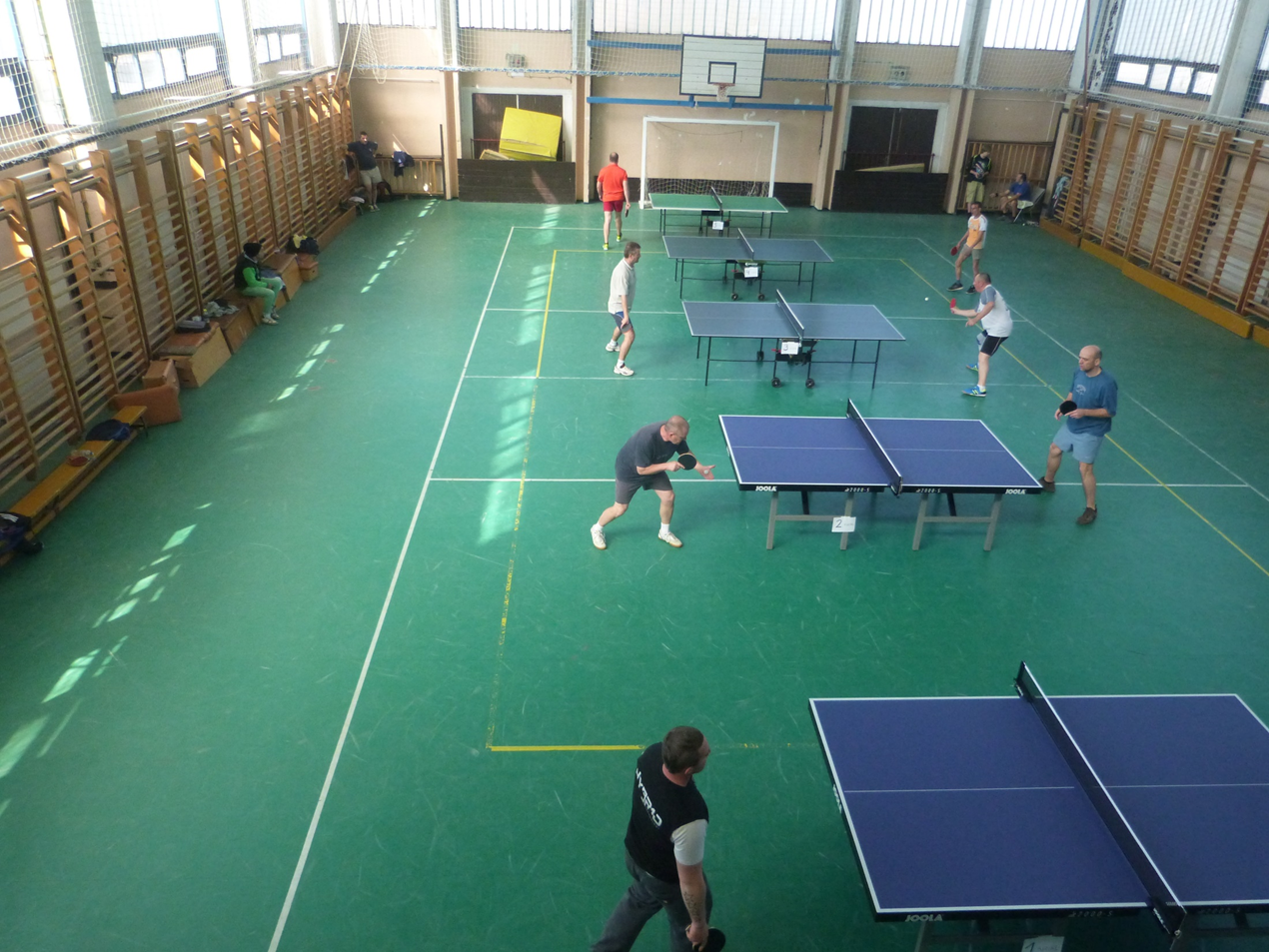 Kerékpár
Fiatal szakosztály.
Lelkes csapat.
Túrák szervezése.
Folyamatosan részt vesznek különböző versenyeken, városi rendezvényeken. 
Tóth Edit többször szerzett dobogós helyezéseket az amatőr országúti bajnokságban!
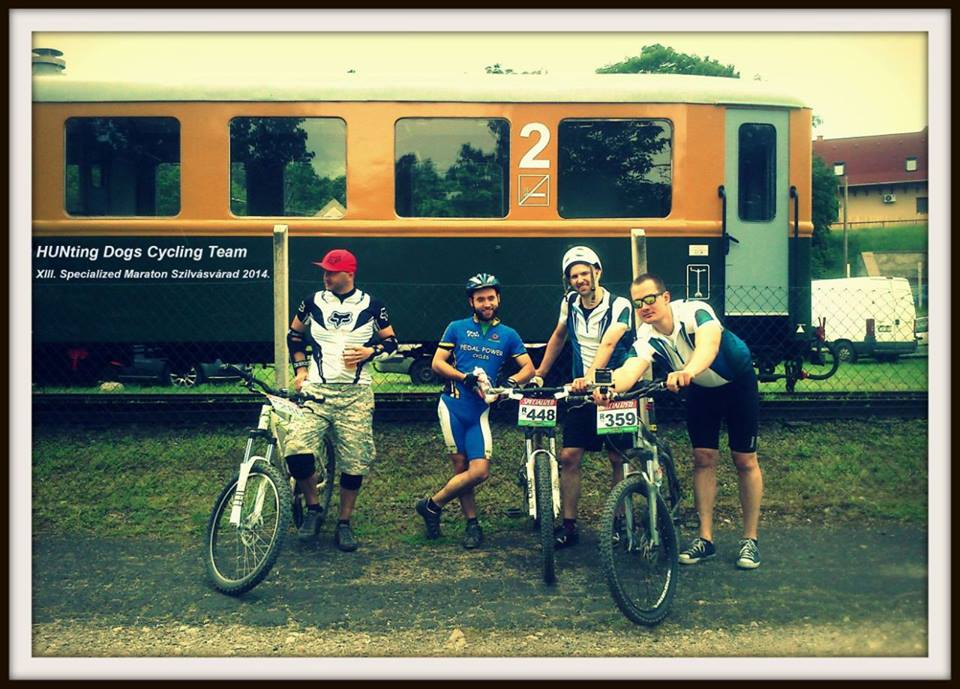 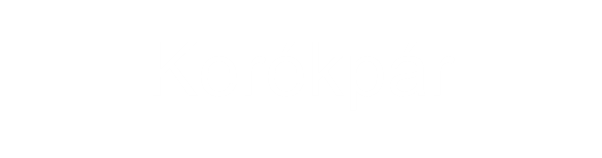 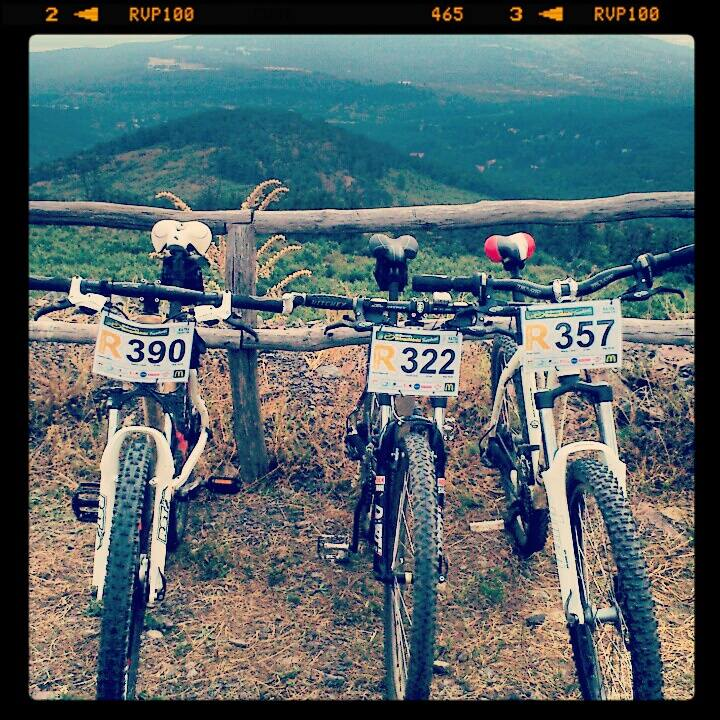 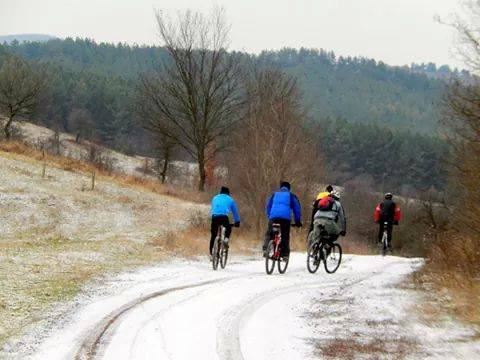 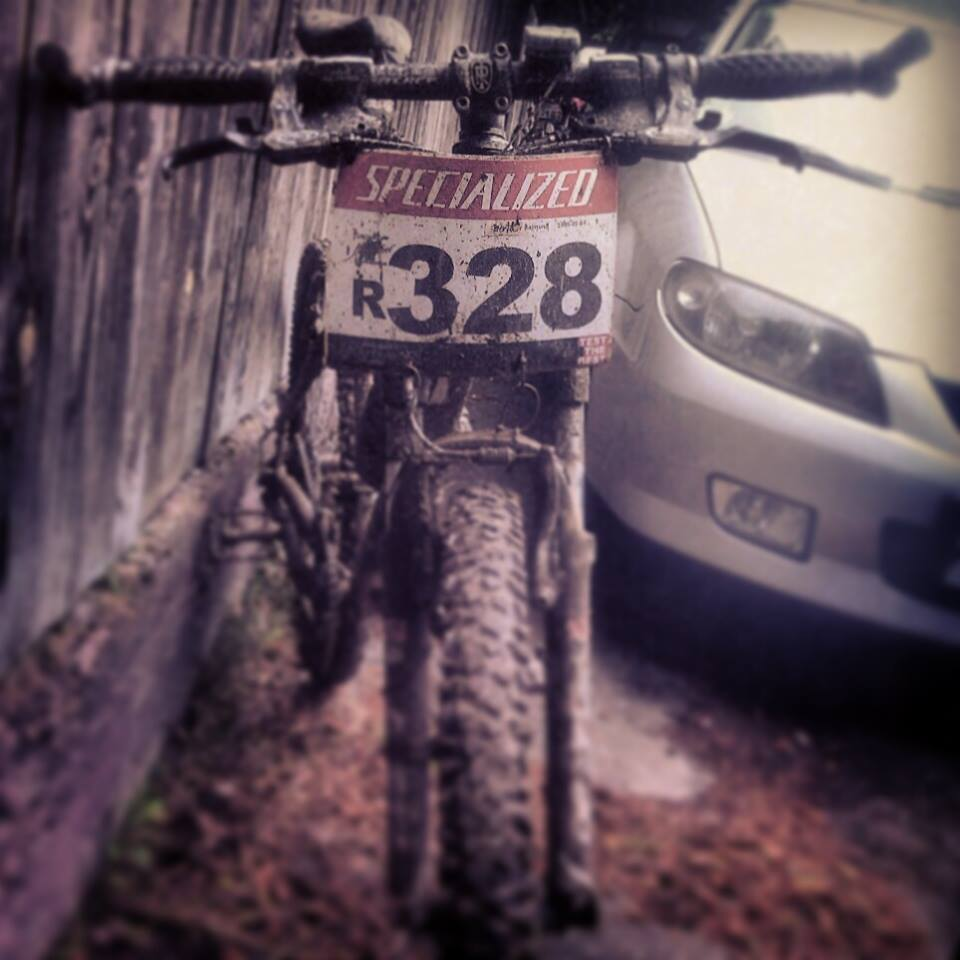 TÚRA
Új szakosztály.
Túrák szervezése.
Szabadidős tevékenységek.
Nagy tervek.
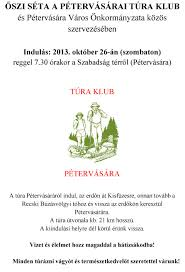 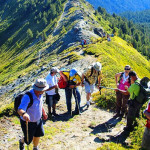 Köszönöm a figyelmet!

Hajrá Péterke!
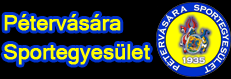